Hyperbolic geometryof complex networks
Dmitri KrioukovCAIDA/UCSD
dima@caida.org
F. Papadopoulos, M. Kitsak,M. Boguñá, M. Á. Serrano,A. Vahdat, and kc claffyBell-Labs, April 2011
Complex networks
Technological
Internet
Transportation
Power grid
Social
Collaboration
Trust
Friendship
Biological
Gene regulation
Protein interaction
Metabolic
Brain
Strong heterogeneity and clustering of complex networks exhaust all their commonalities
the networks are quite different and unique in all other respects (e.g., modularity, etc.)
Is there any geometric explanation for these two universal features?
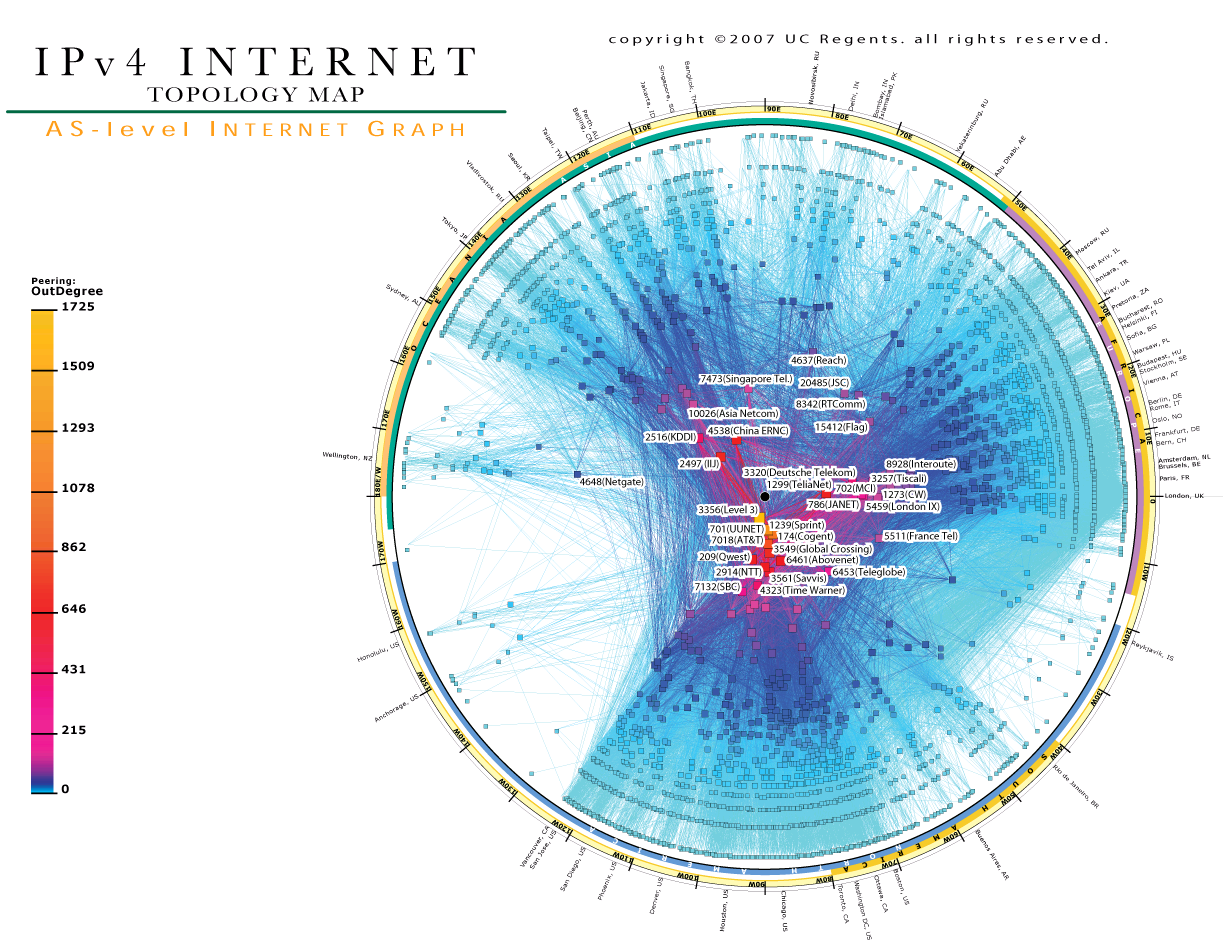 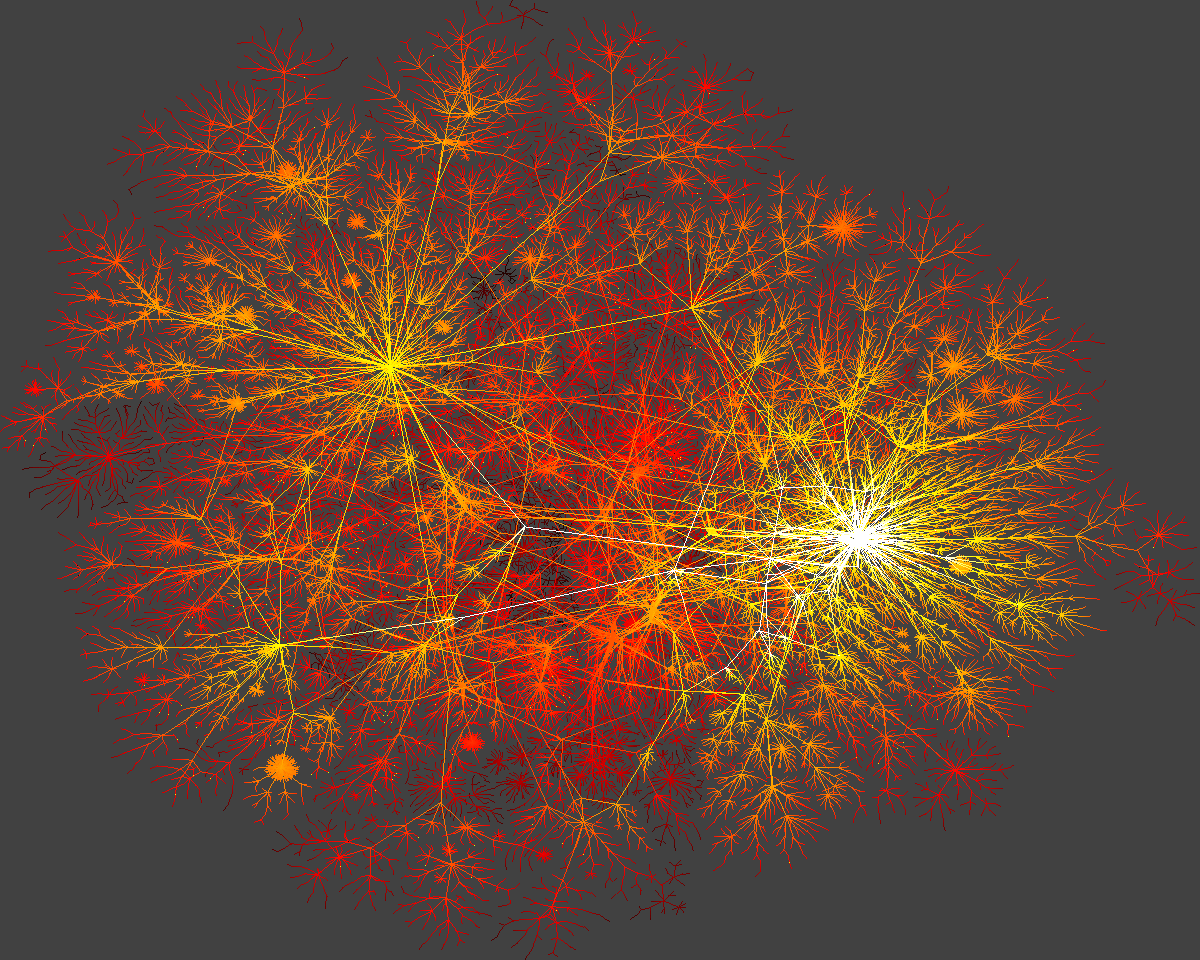 Internet
Heterogeneity:distribution P(k)of node degrees k:
Real:      P(k) ~ k
Random: P(k) ~ ke/k!
Clustering:average probability thatnode neighbors are connected:
Real:      0.46
Random: 6.8104
Internet vs. protein interaction
Strong heterogeneity and clustering as common features of complex networks
Common features
Strong heterogeneity and clustering of complex networks exhaust all their commonalities
the networks are quite different and unique in all other respects (e.g., modularity, etc.)
Is there any geometric explanation for these two universal features?
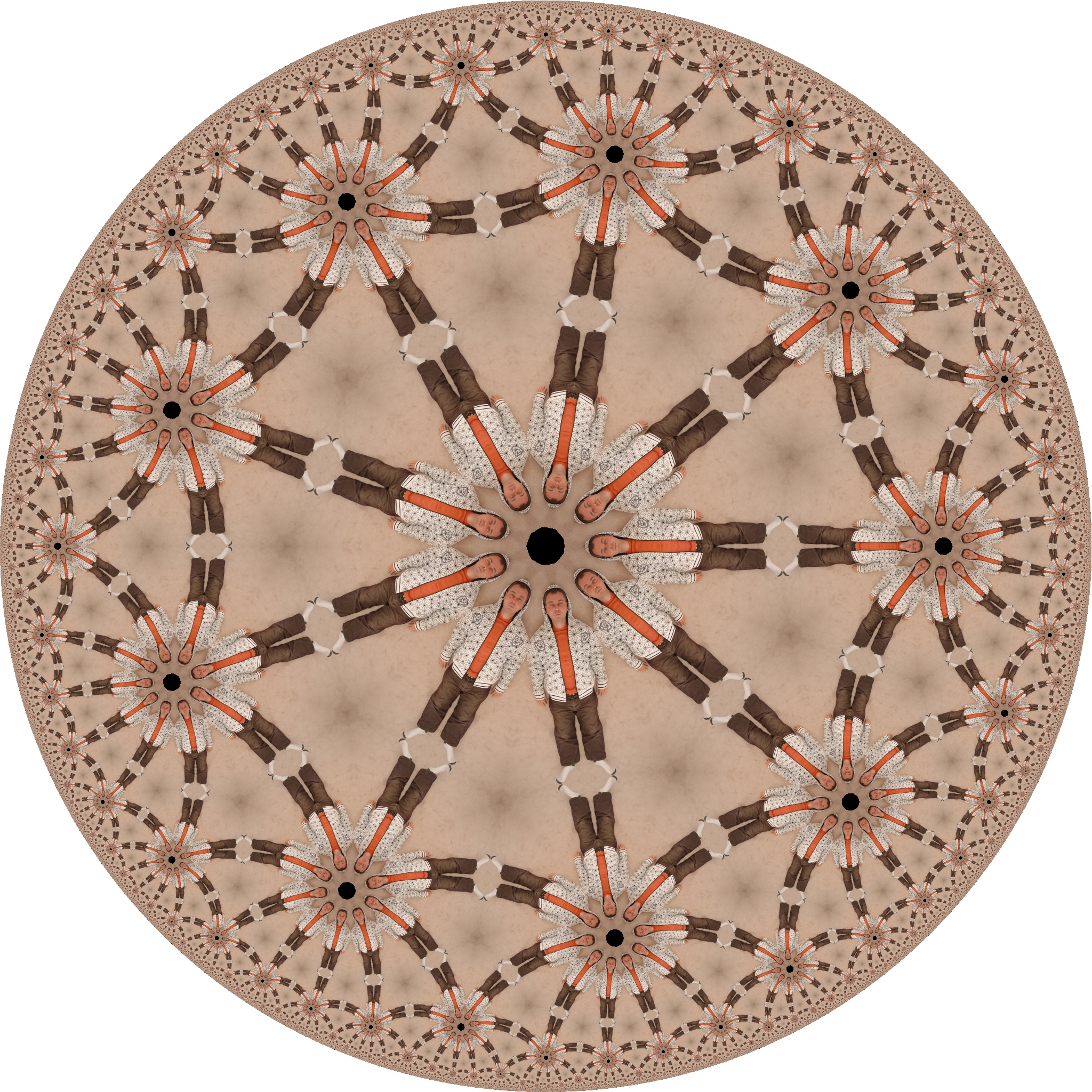 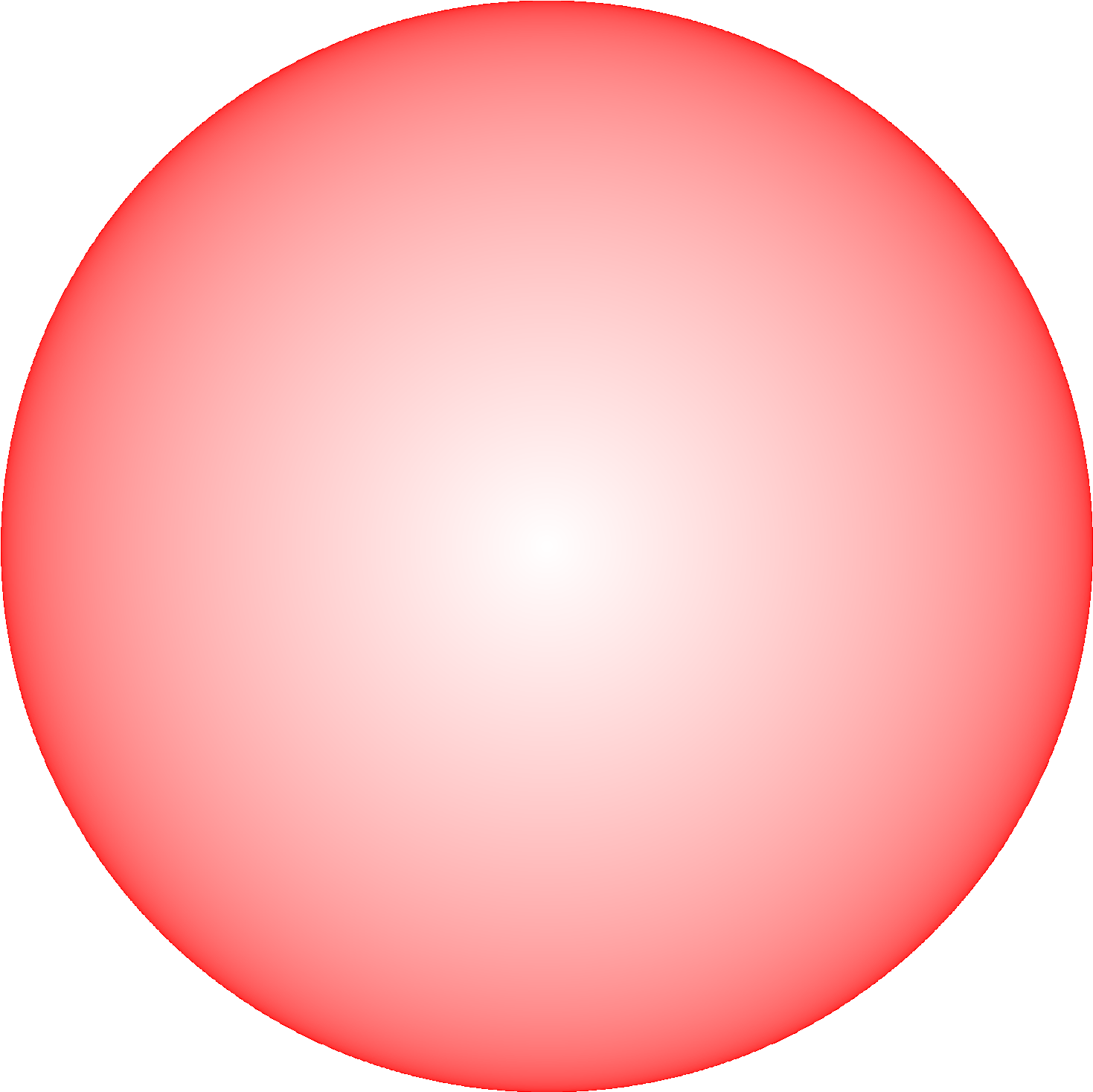 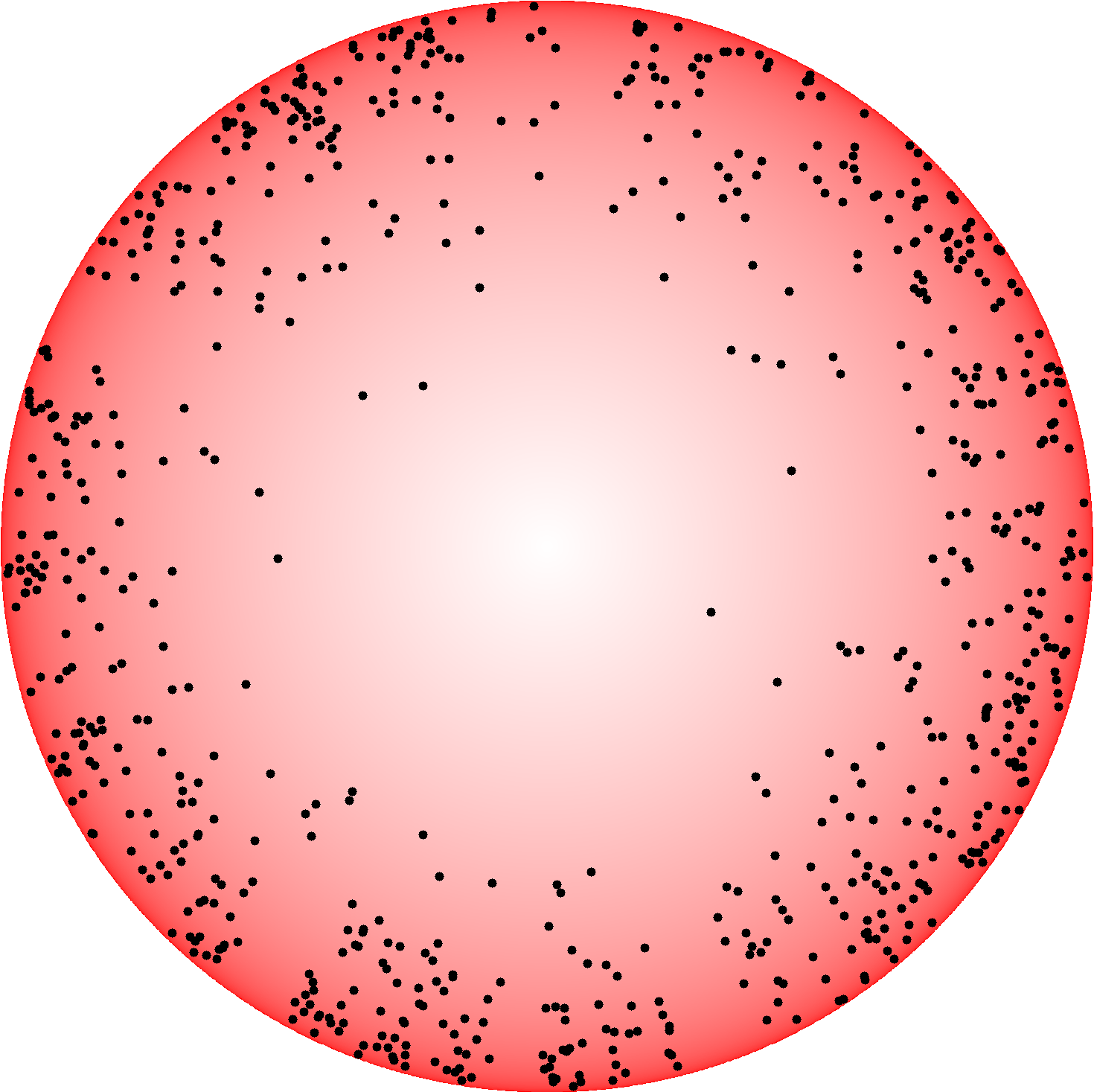 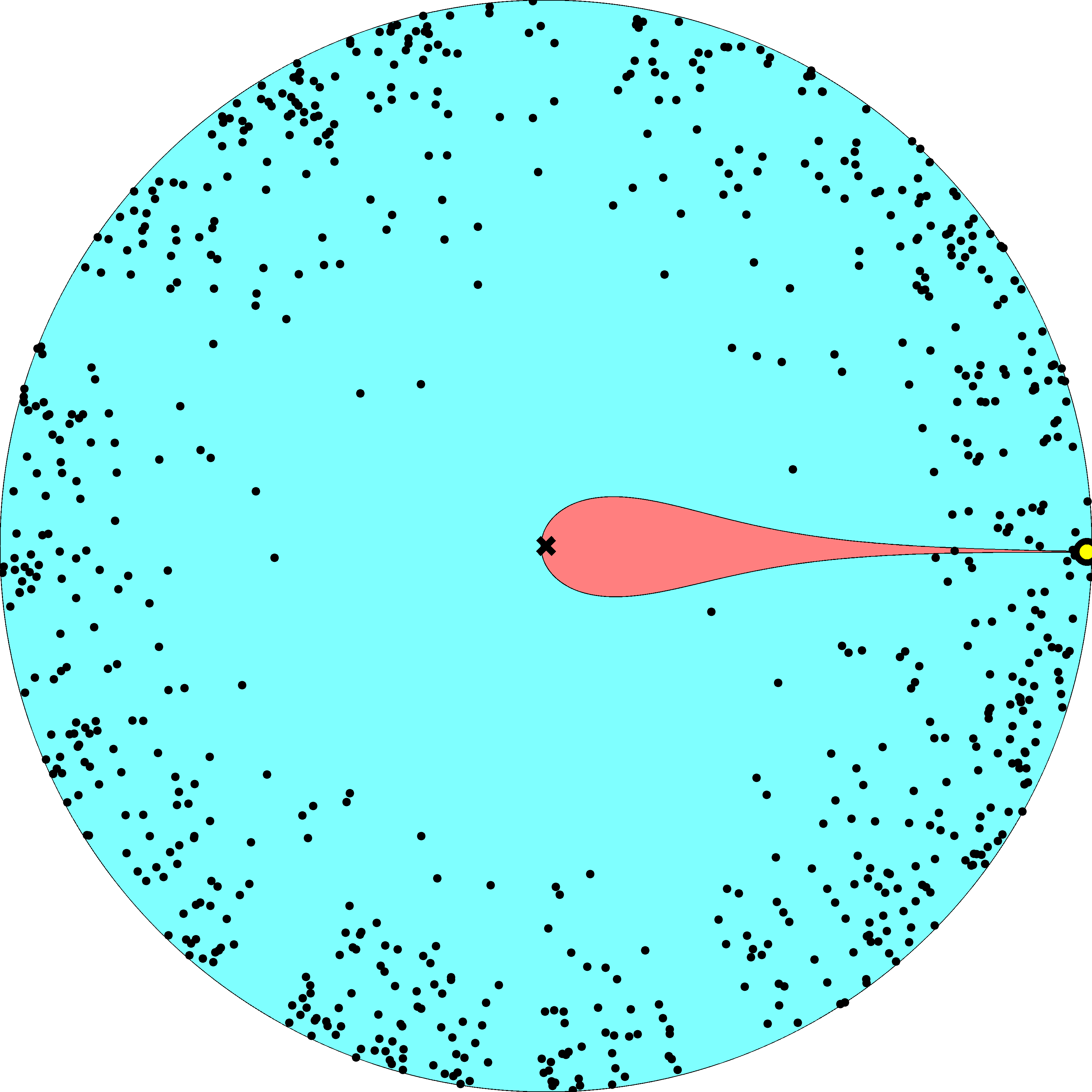 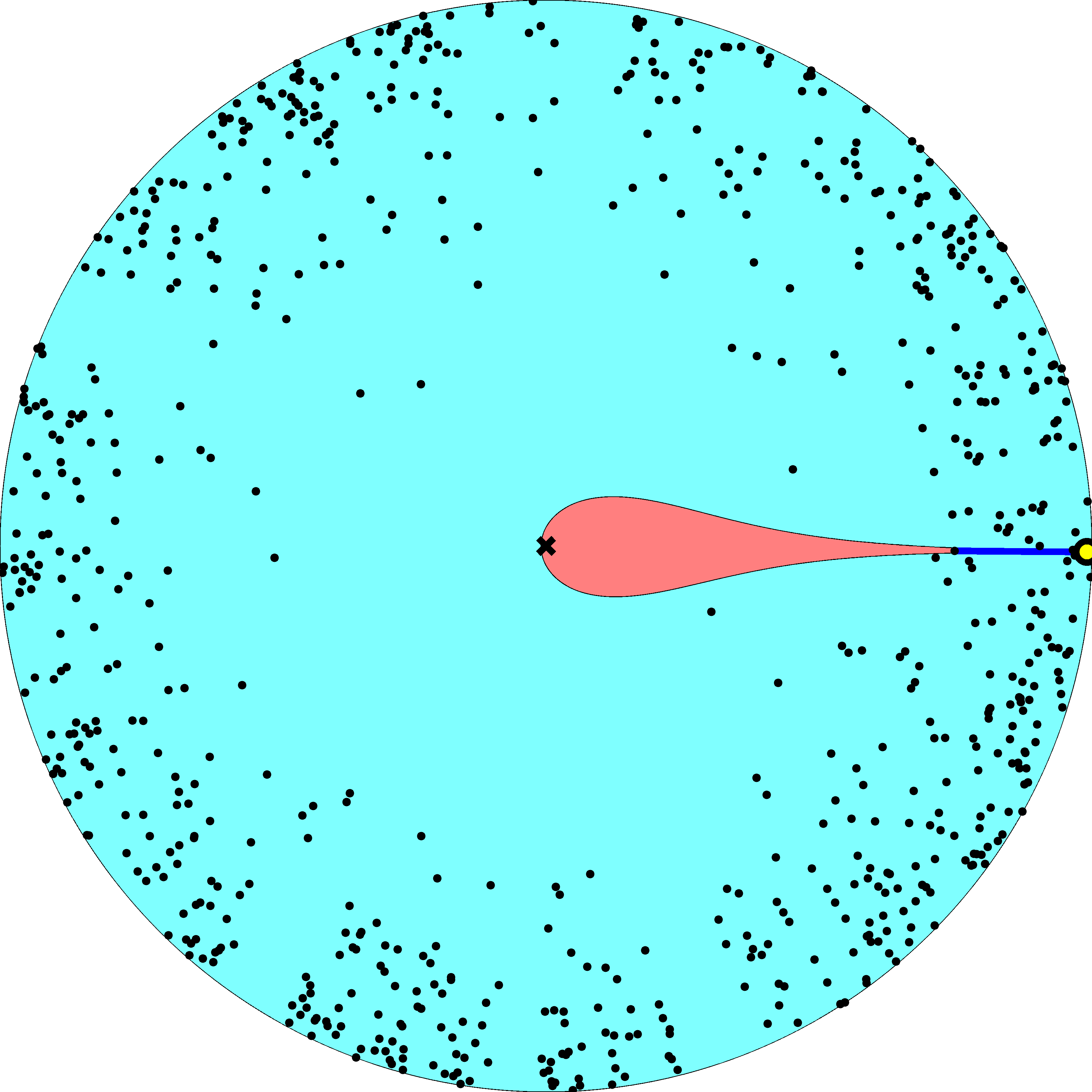 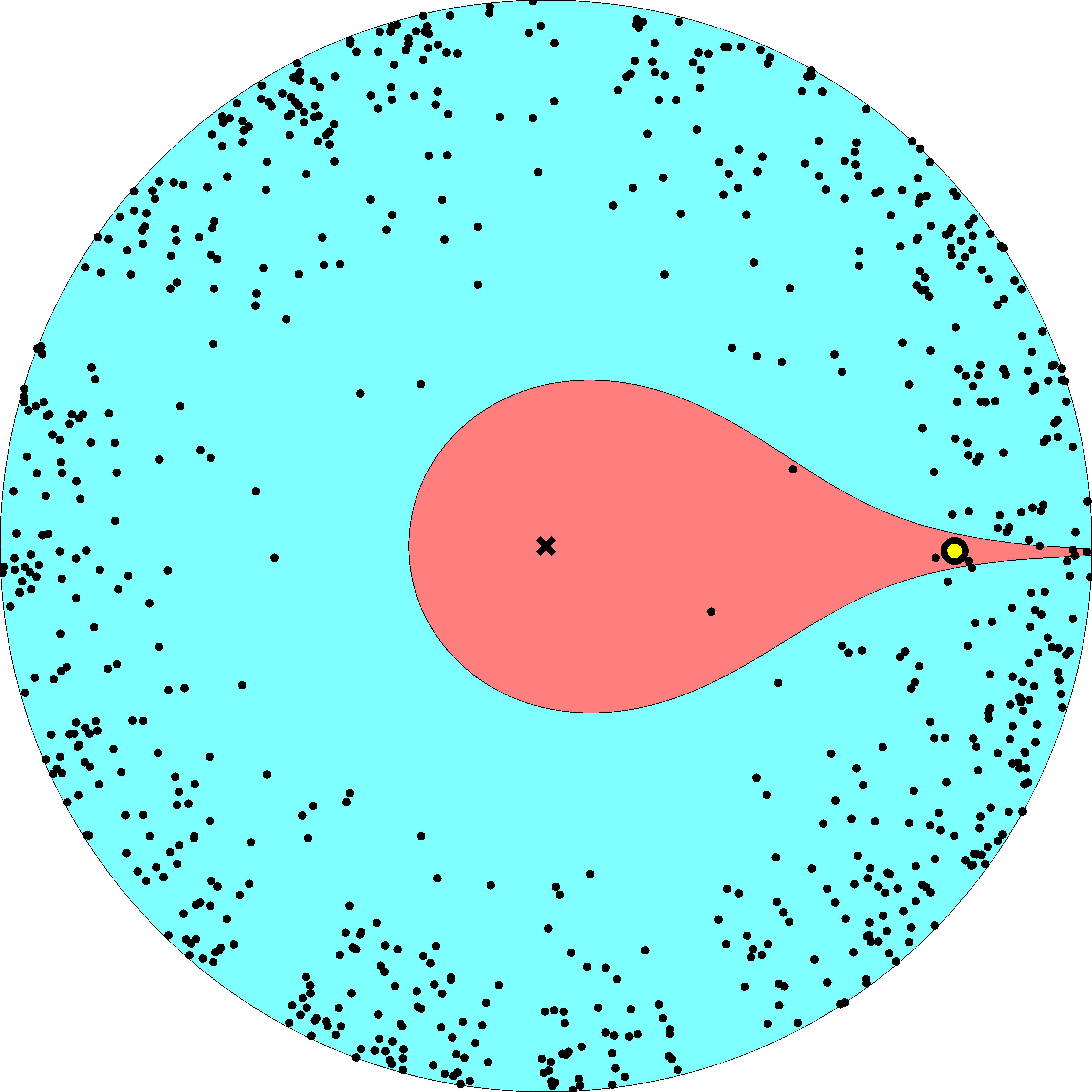 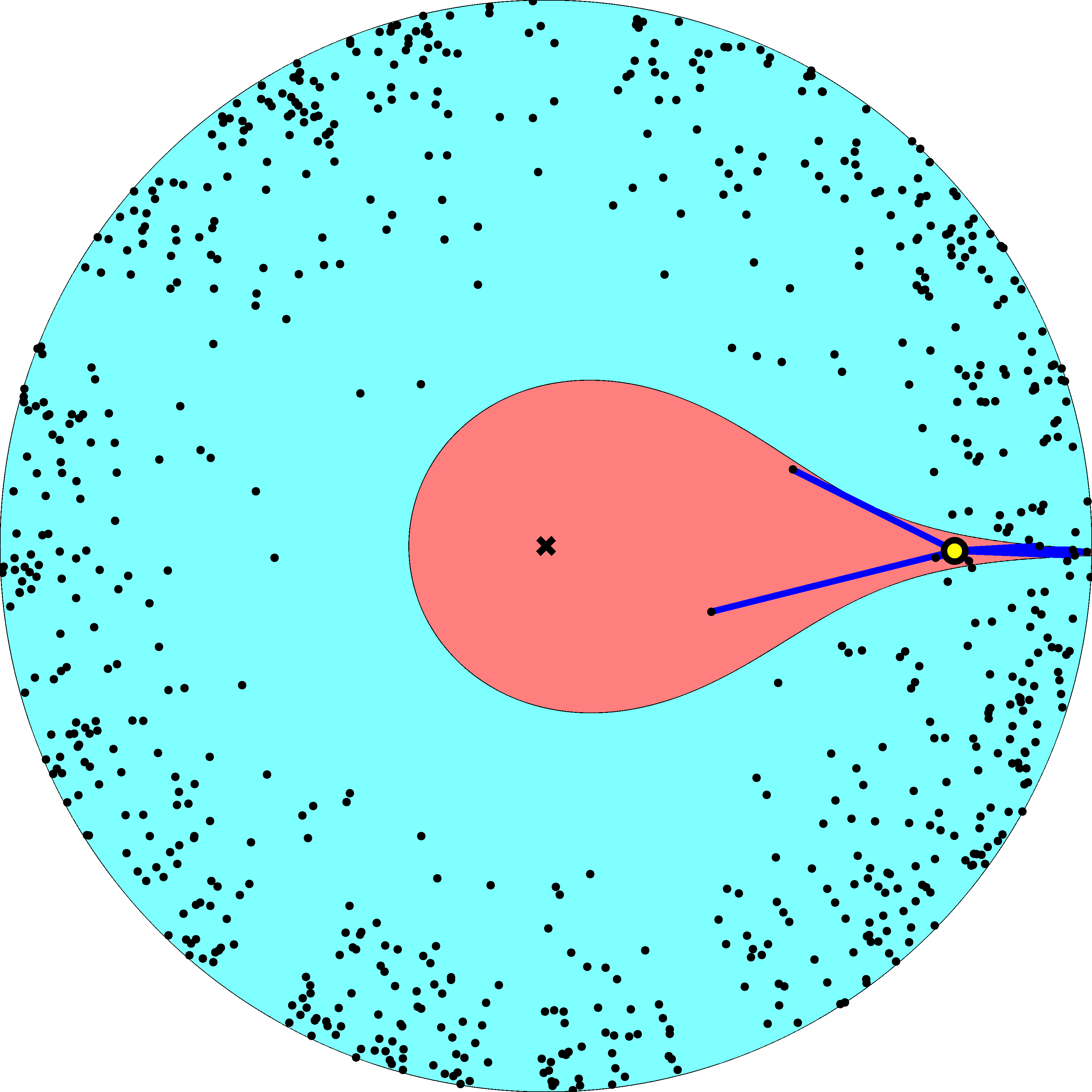 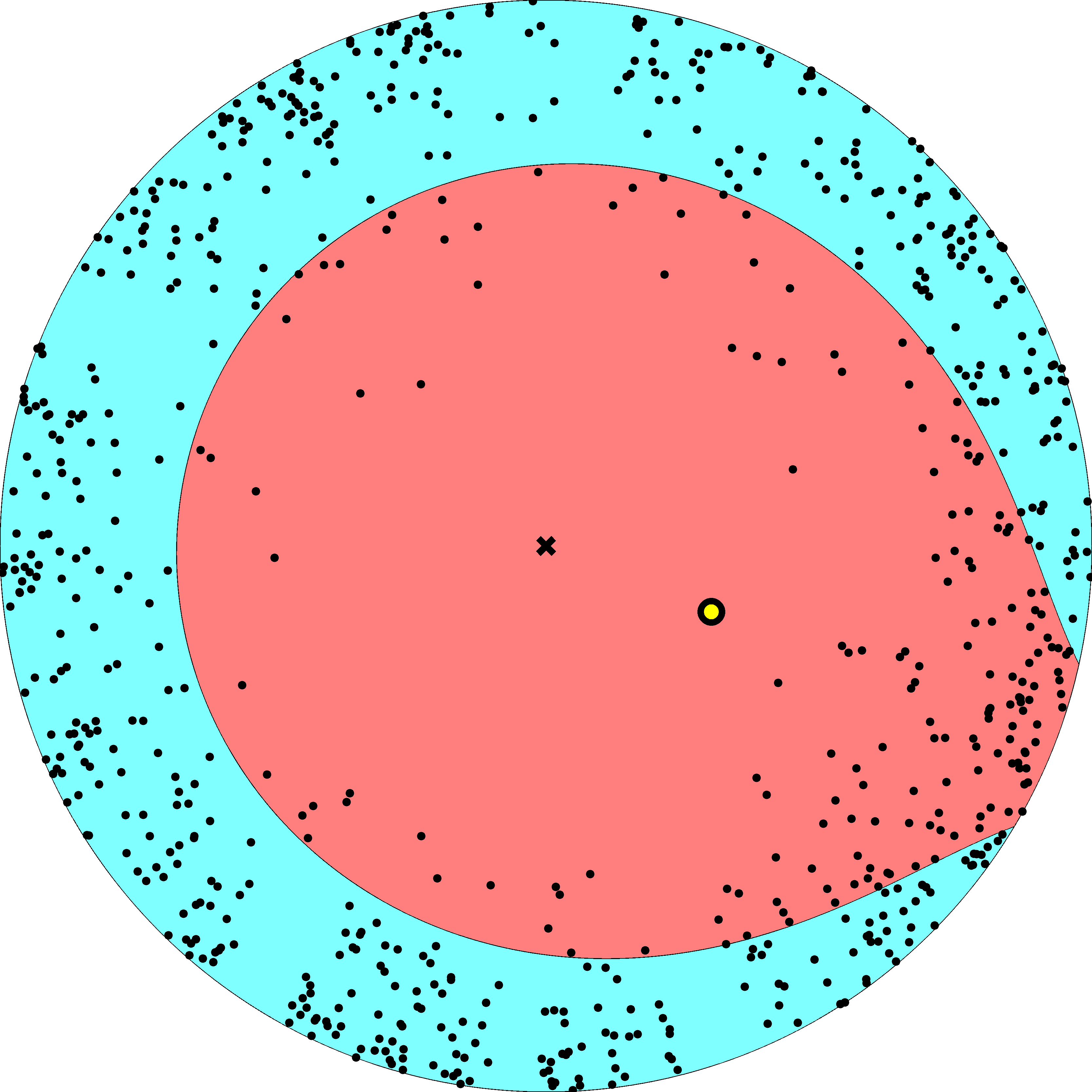 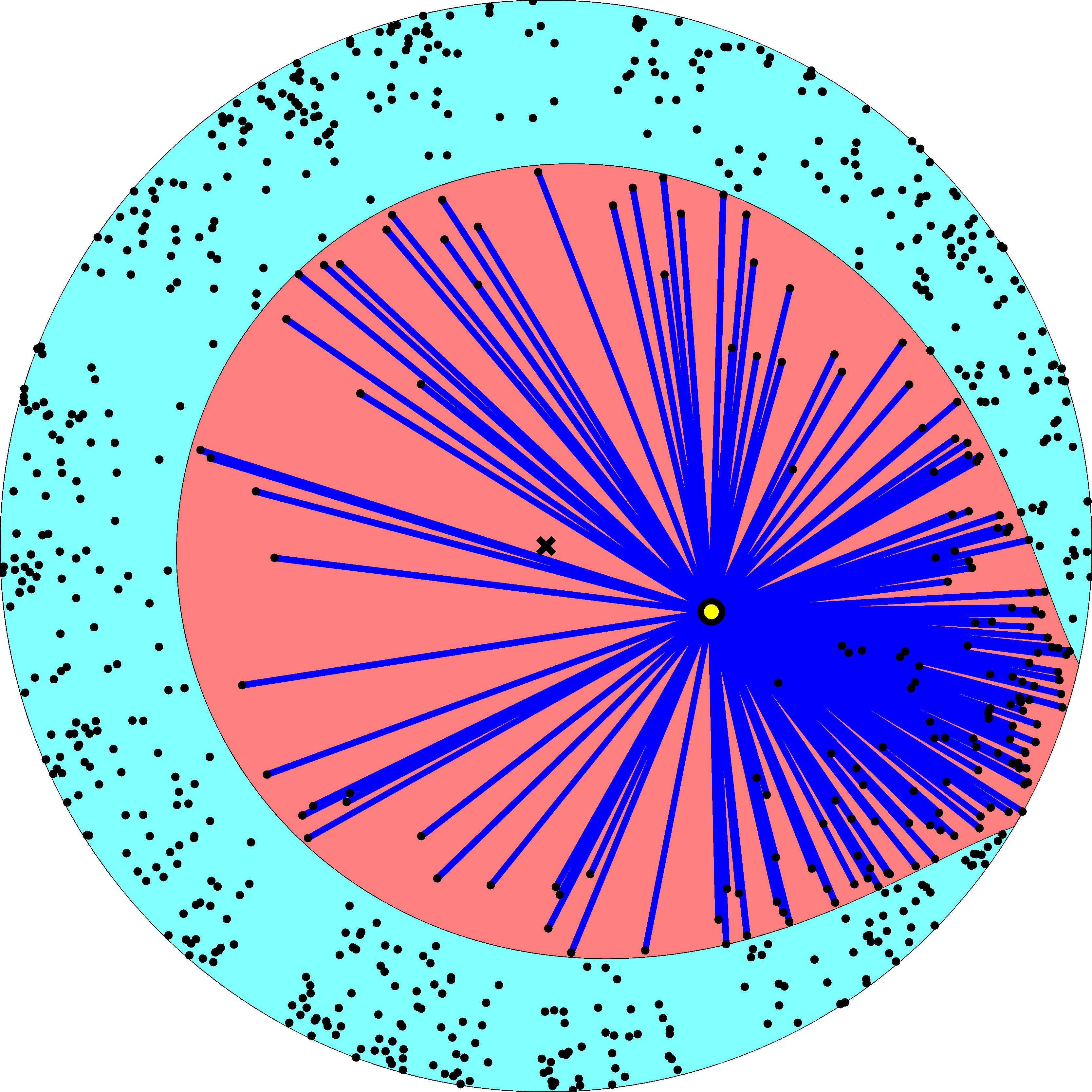 Node density
Node degree
R – disk radius
K – disk curvature
maximized
Degree distribution
Clustering
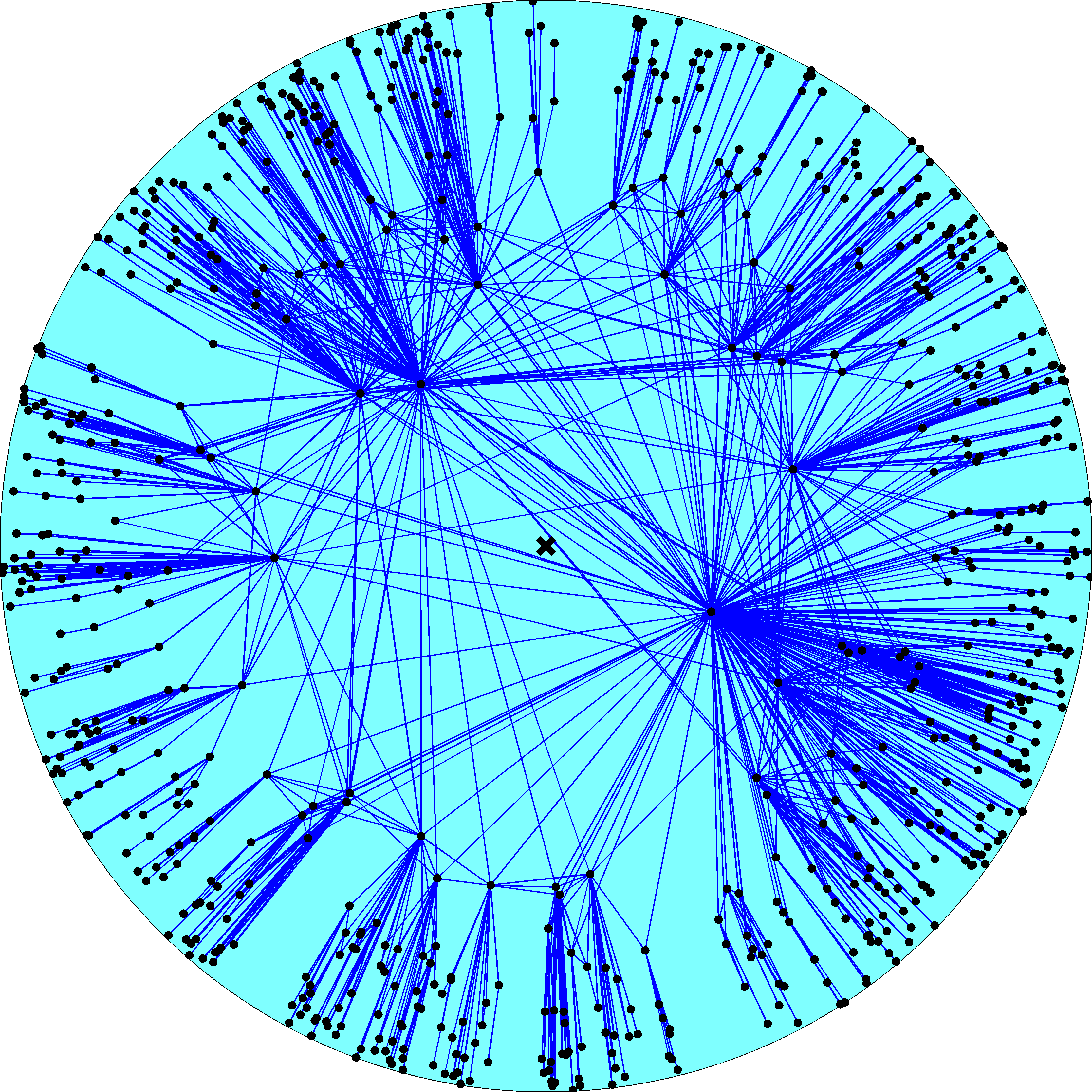 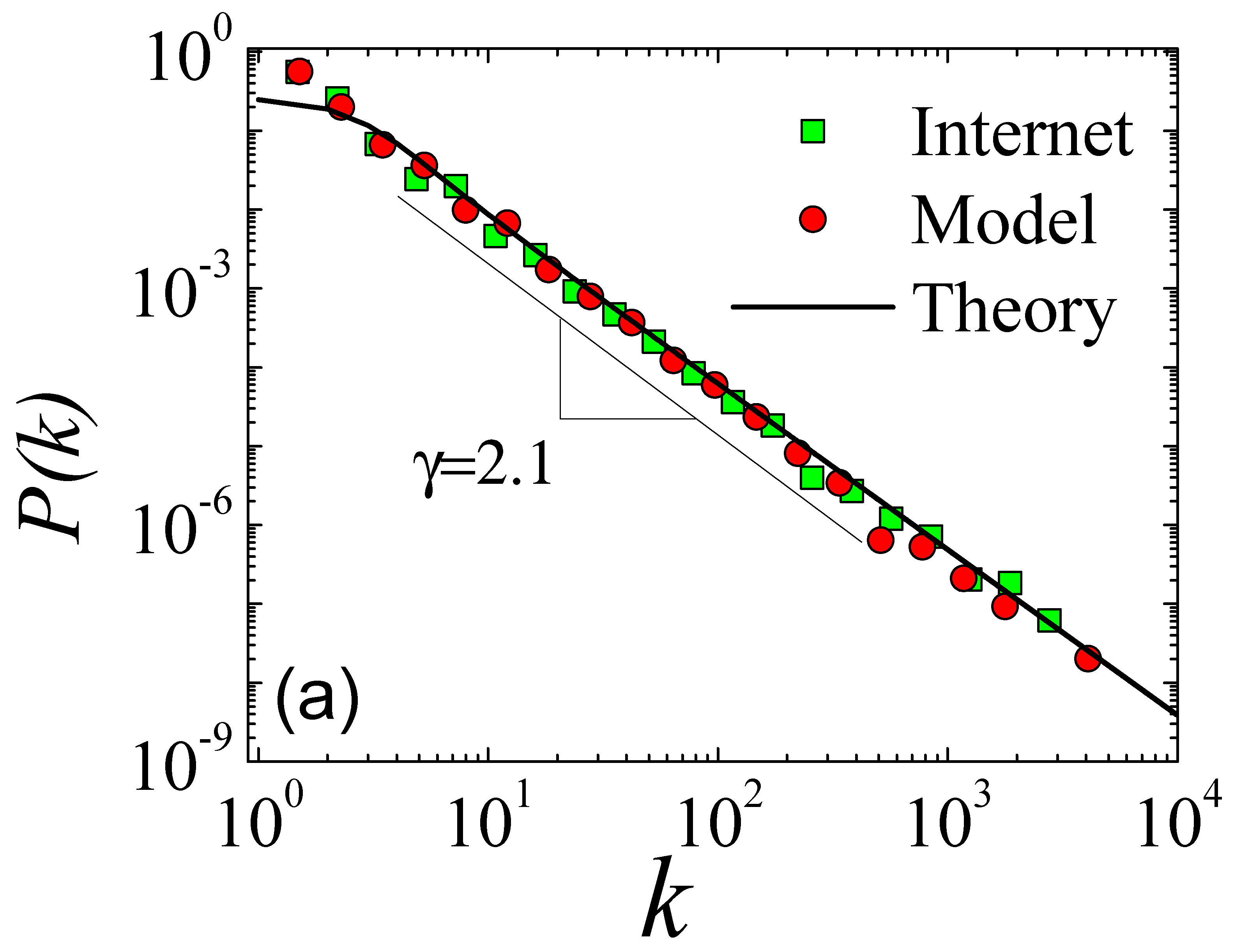 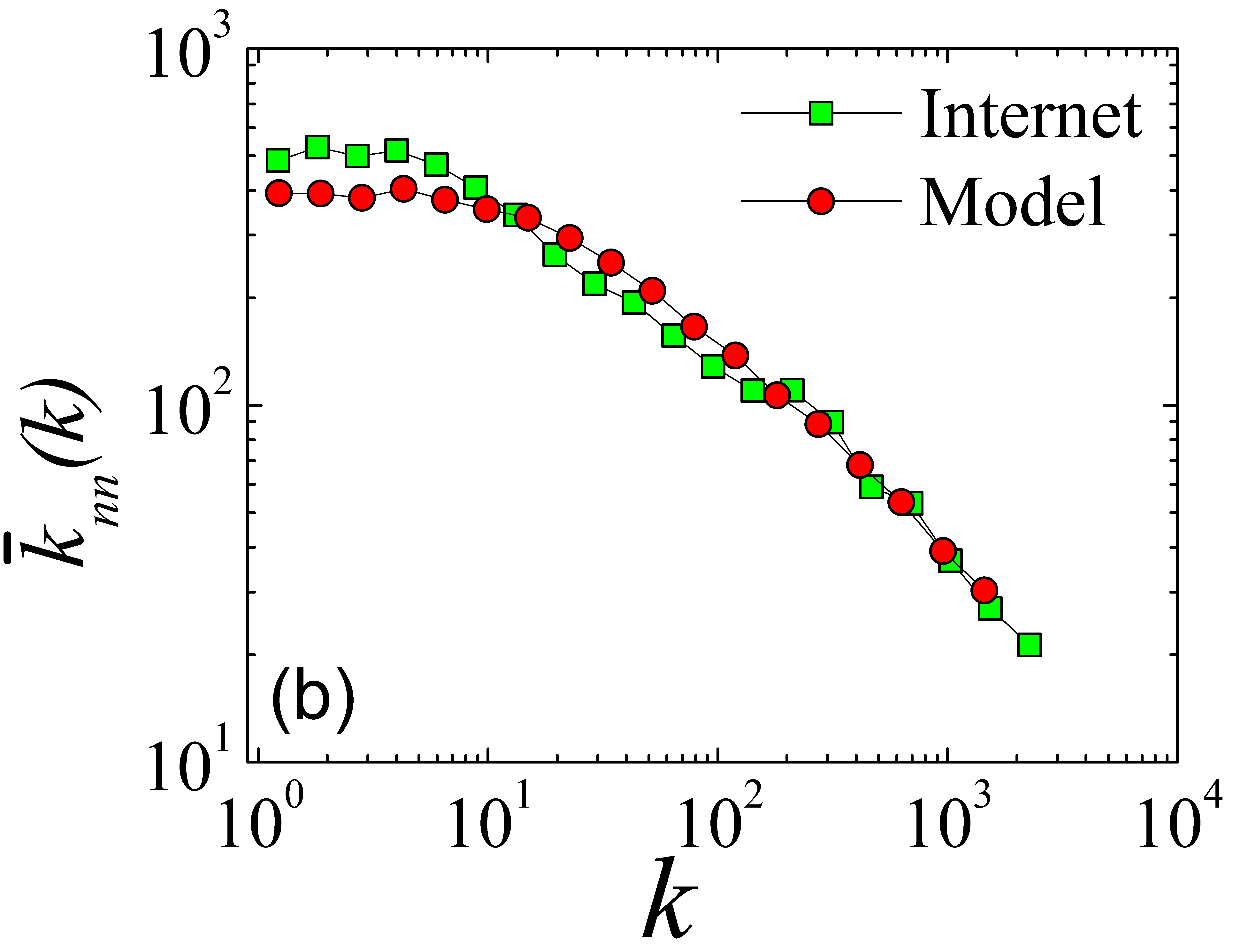 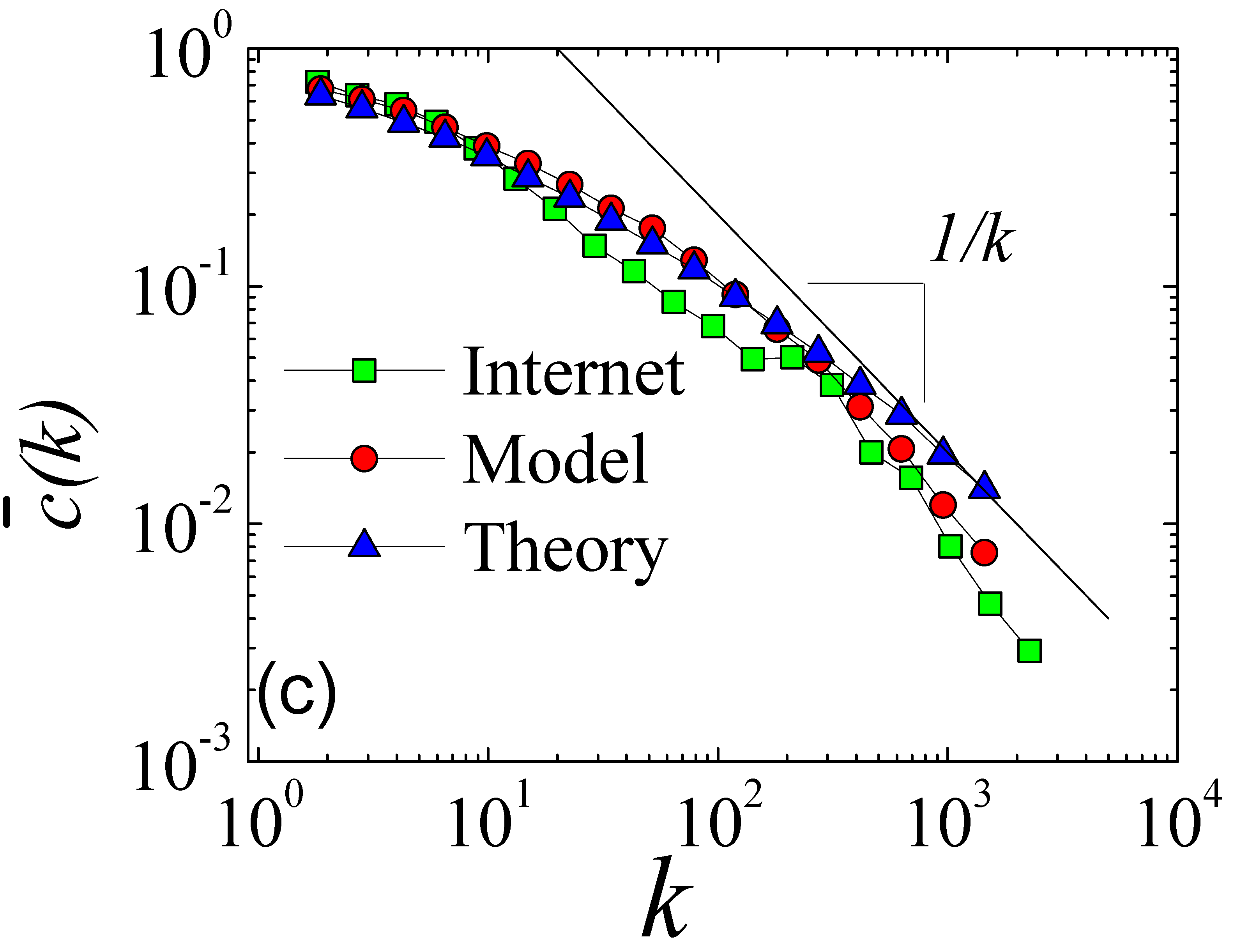 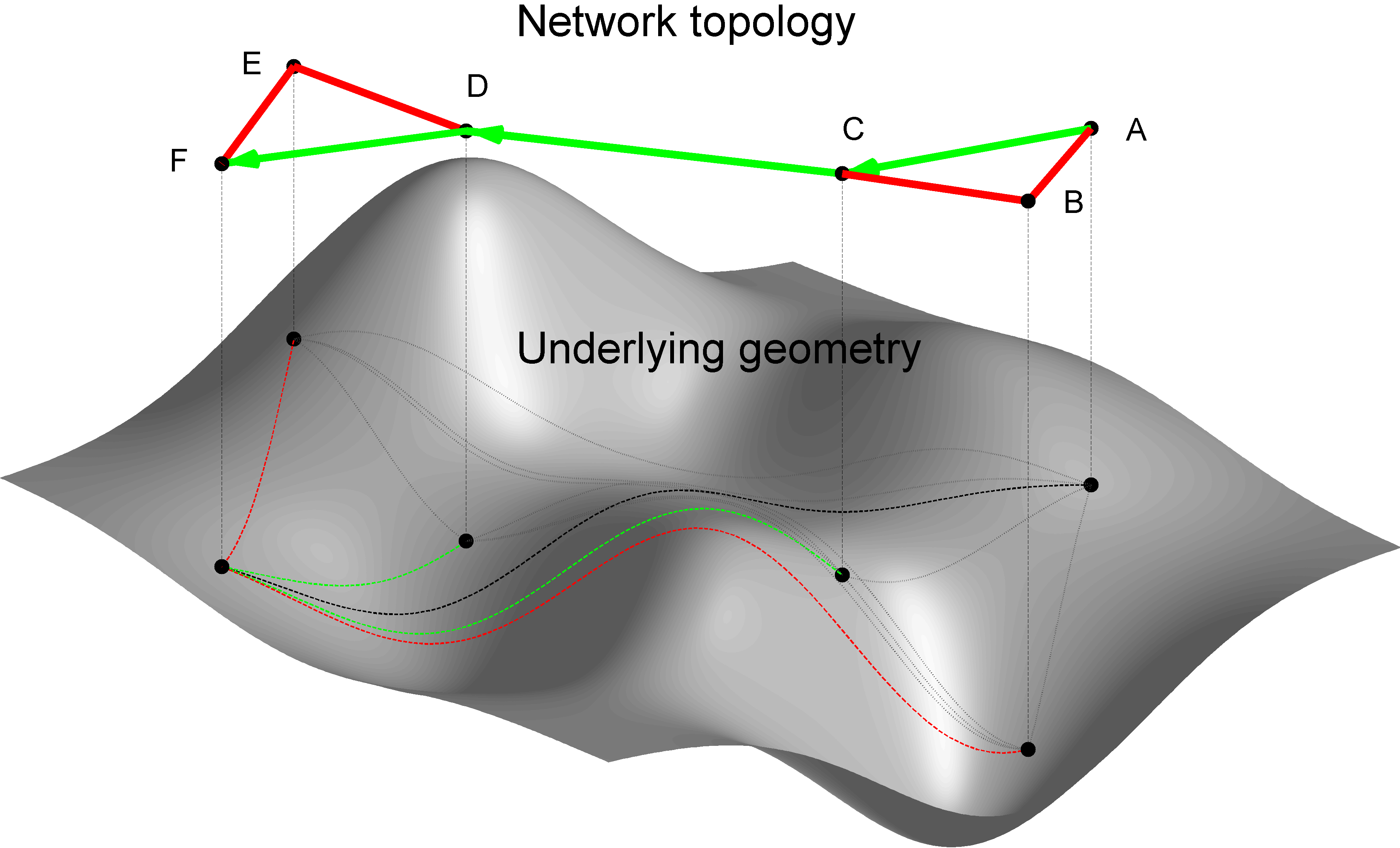 From structure
To function
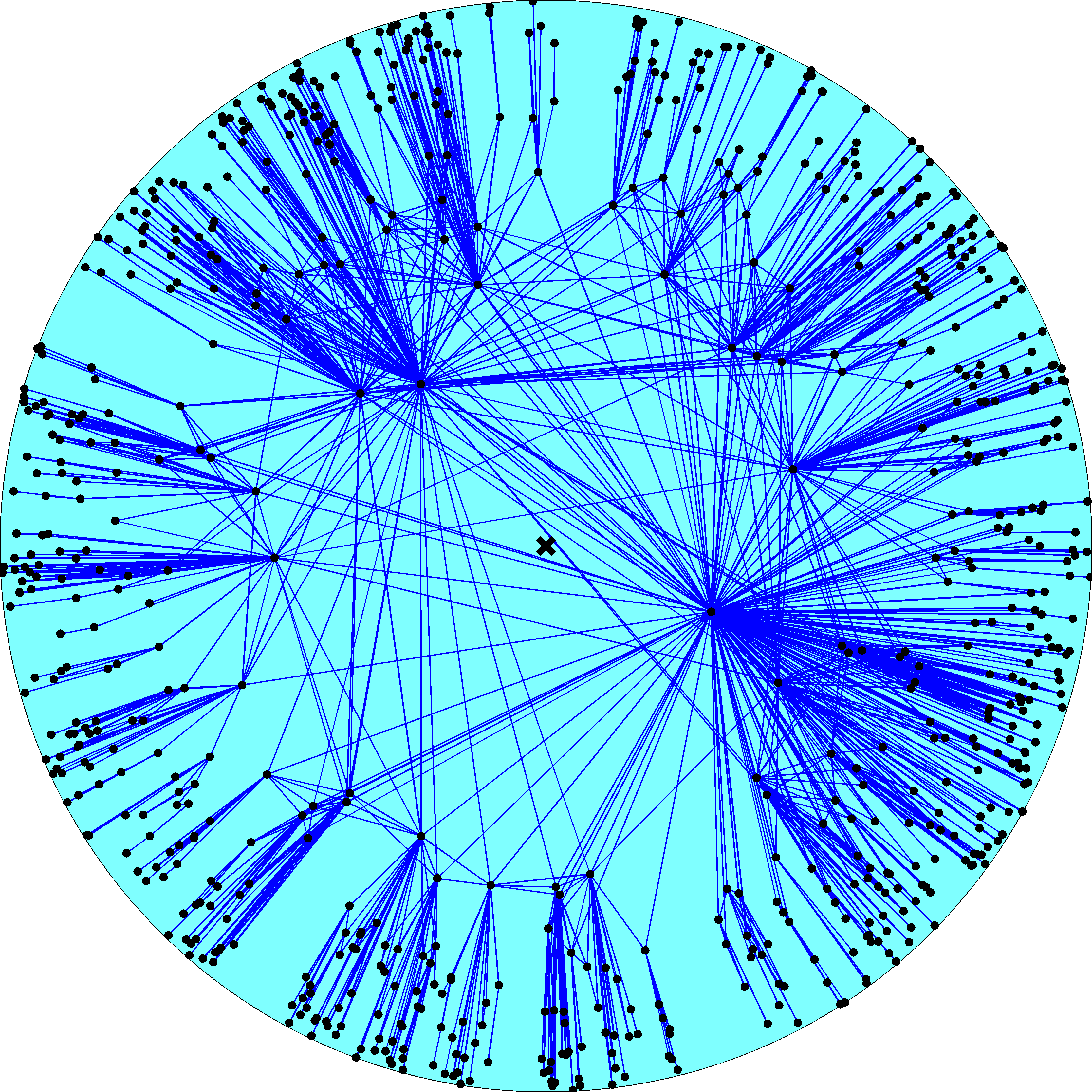 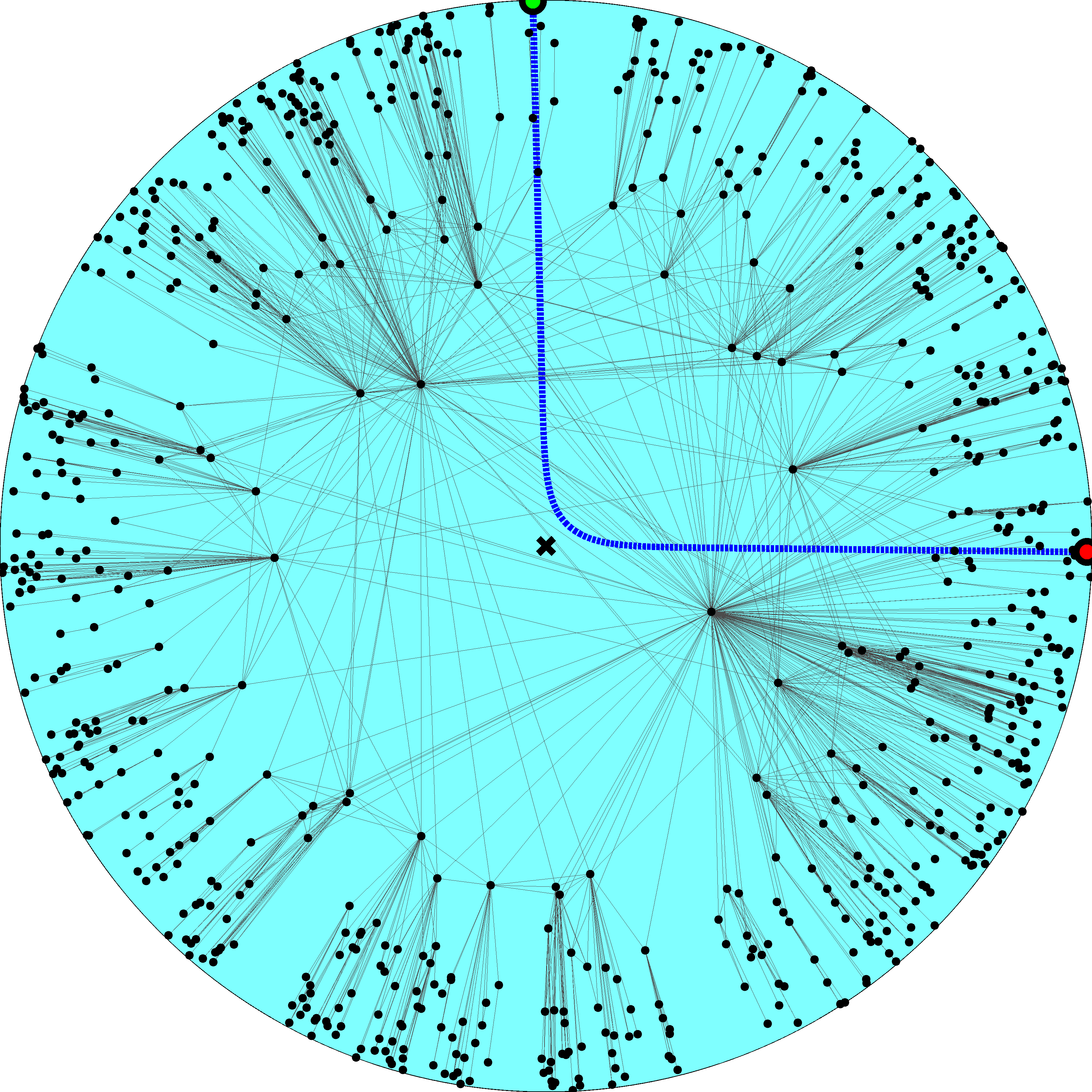 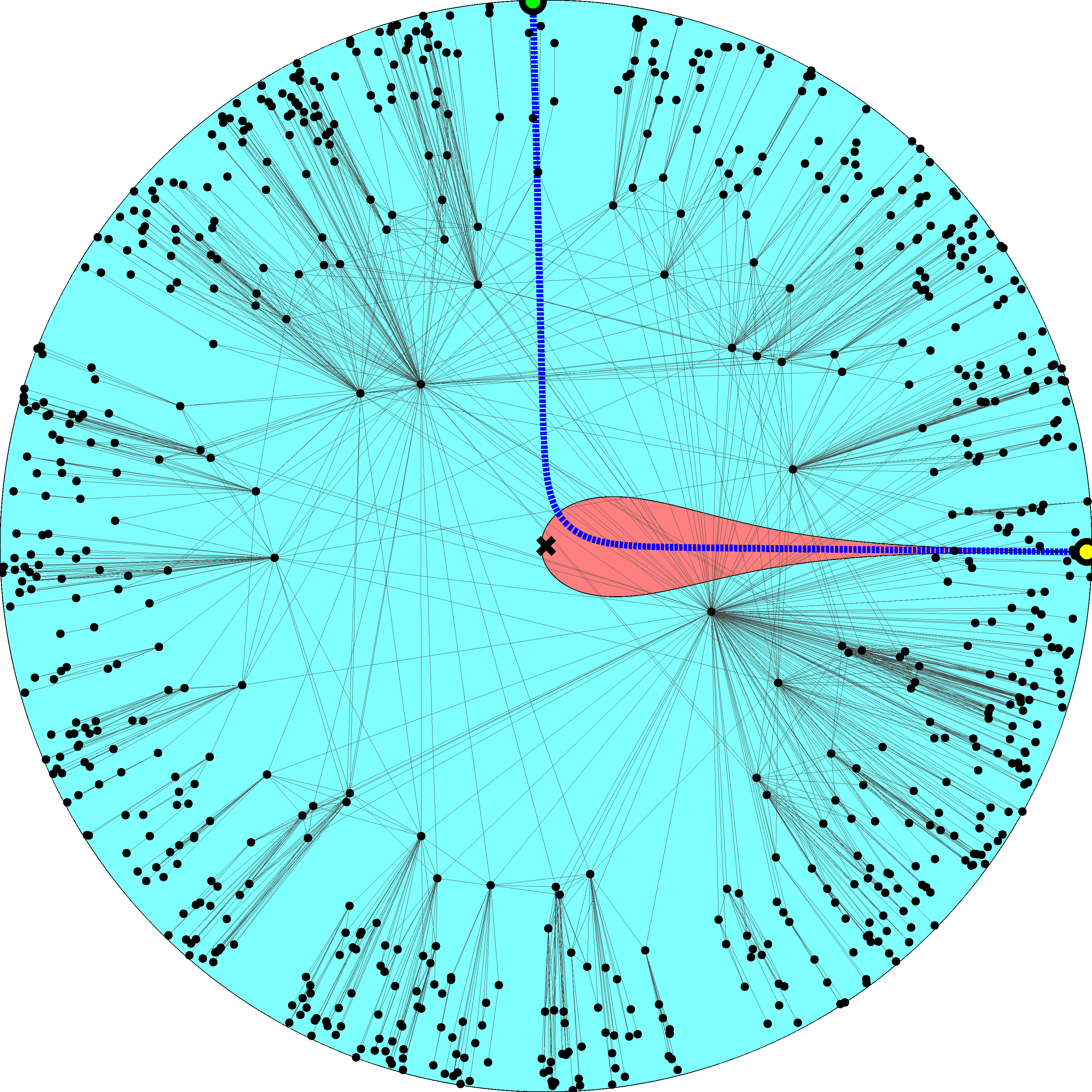 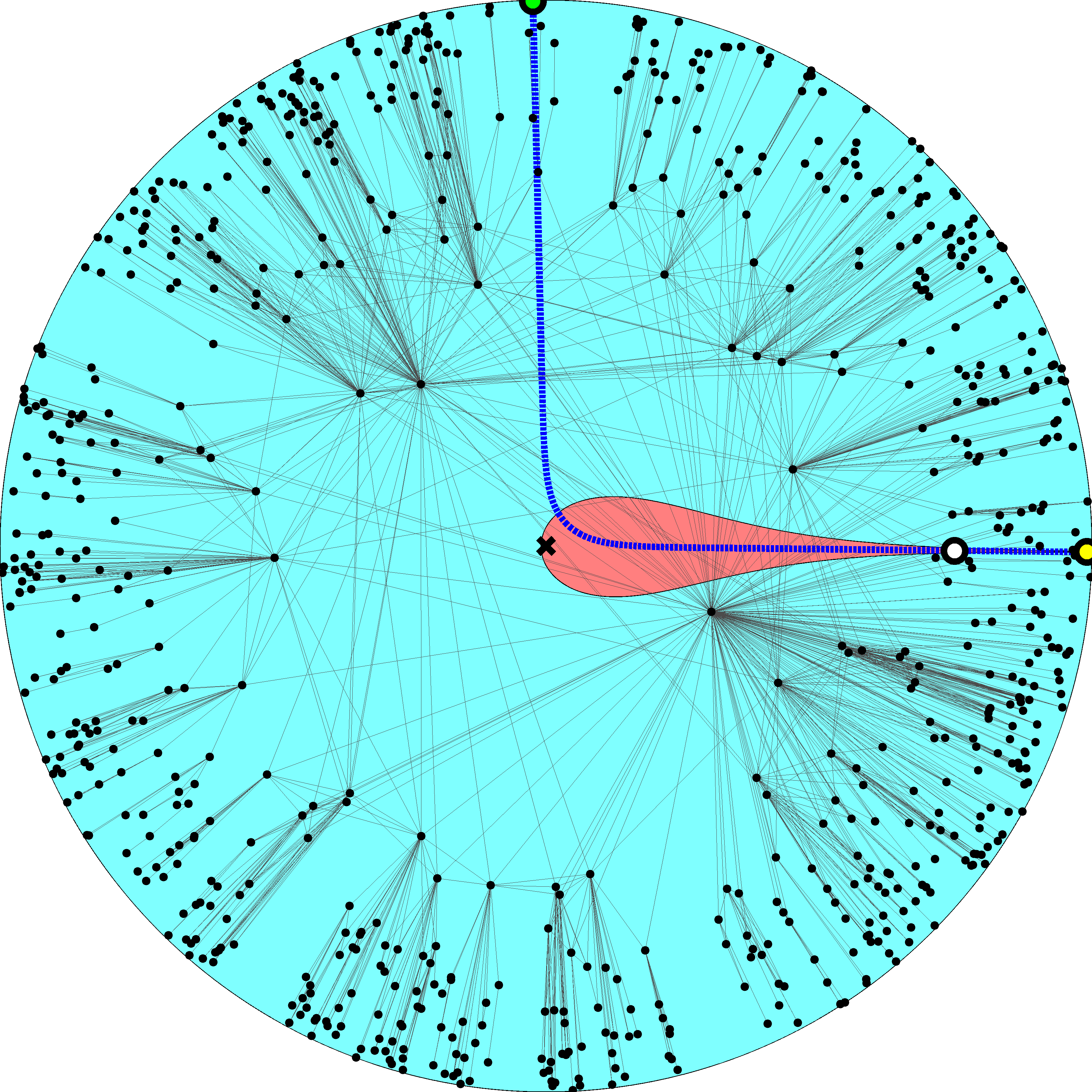 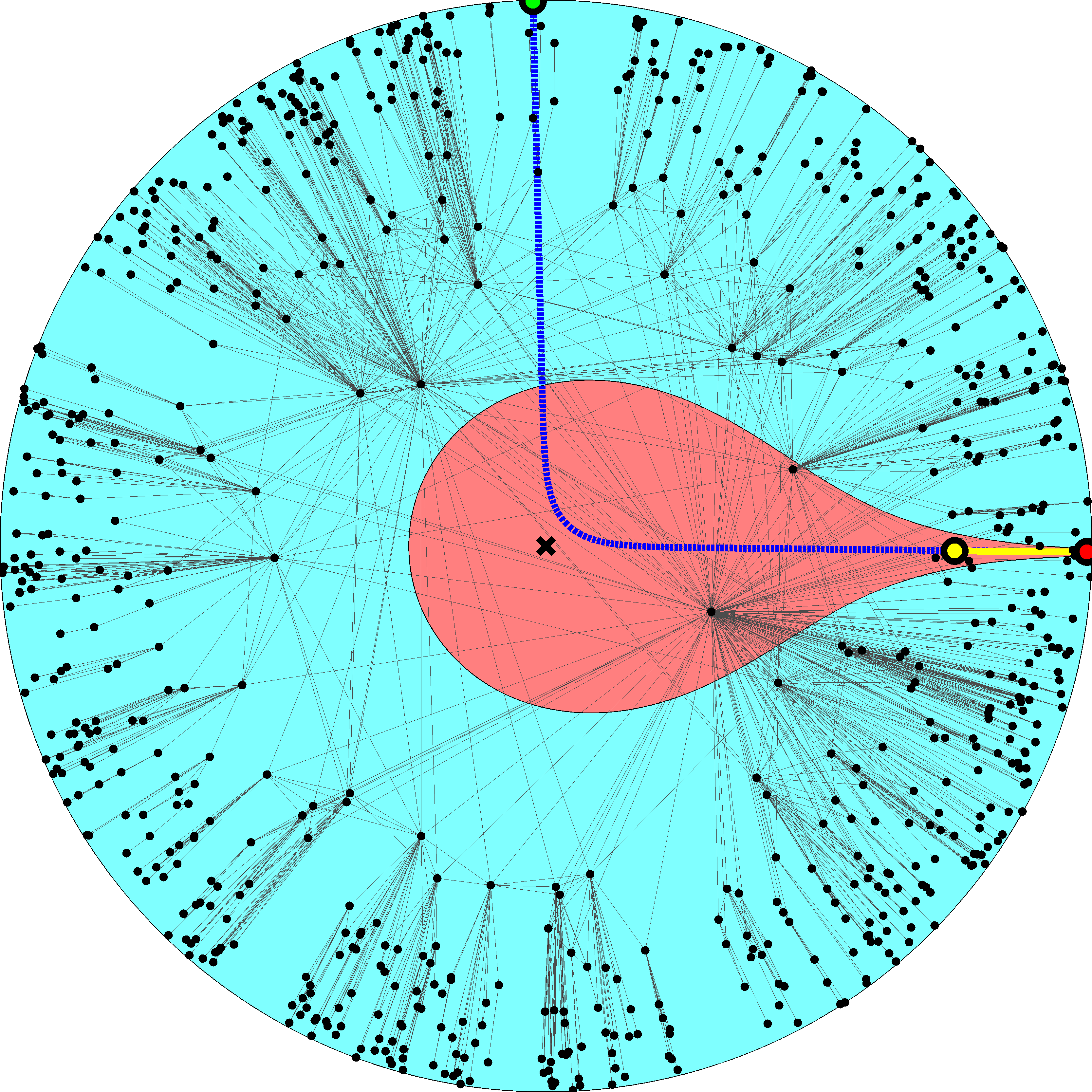 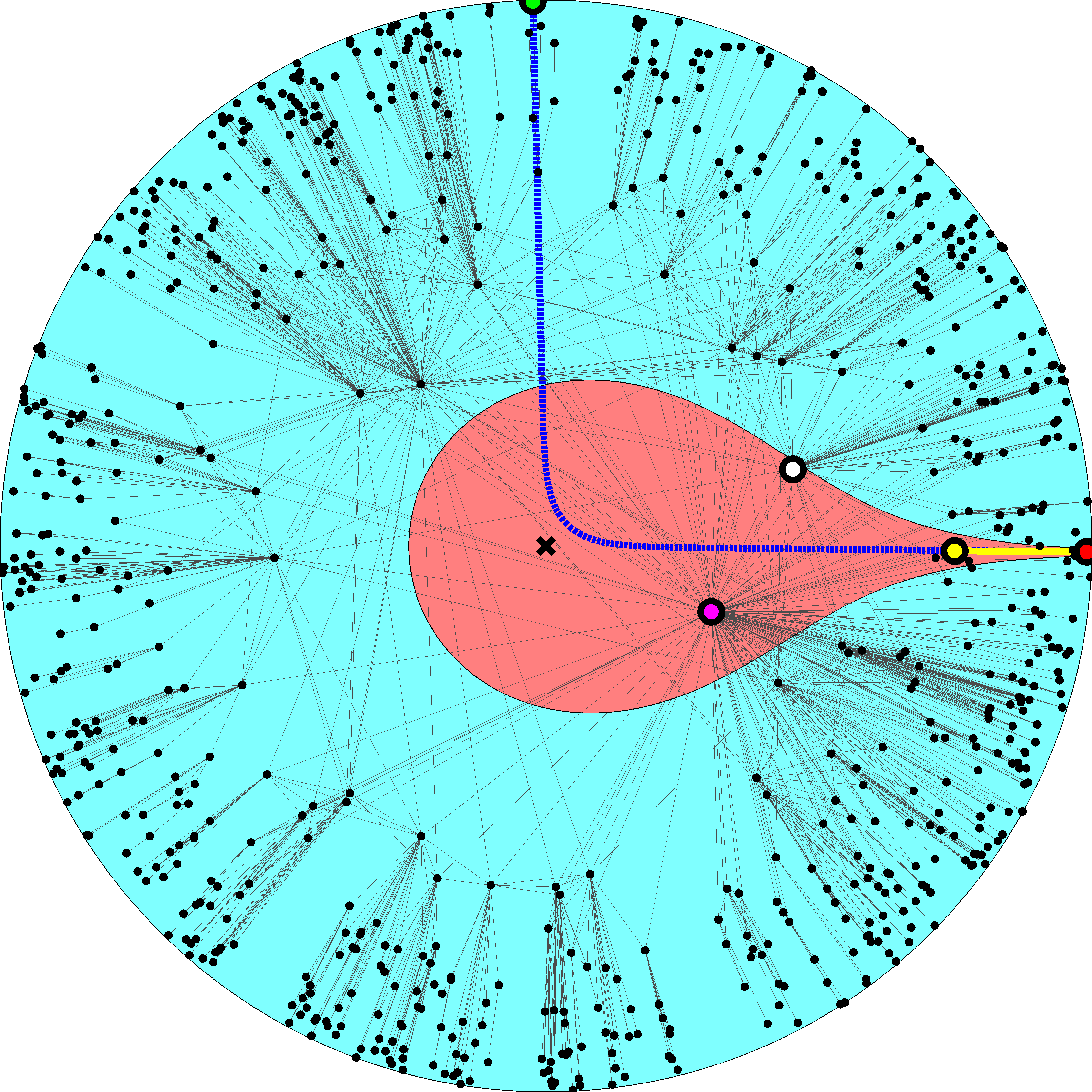 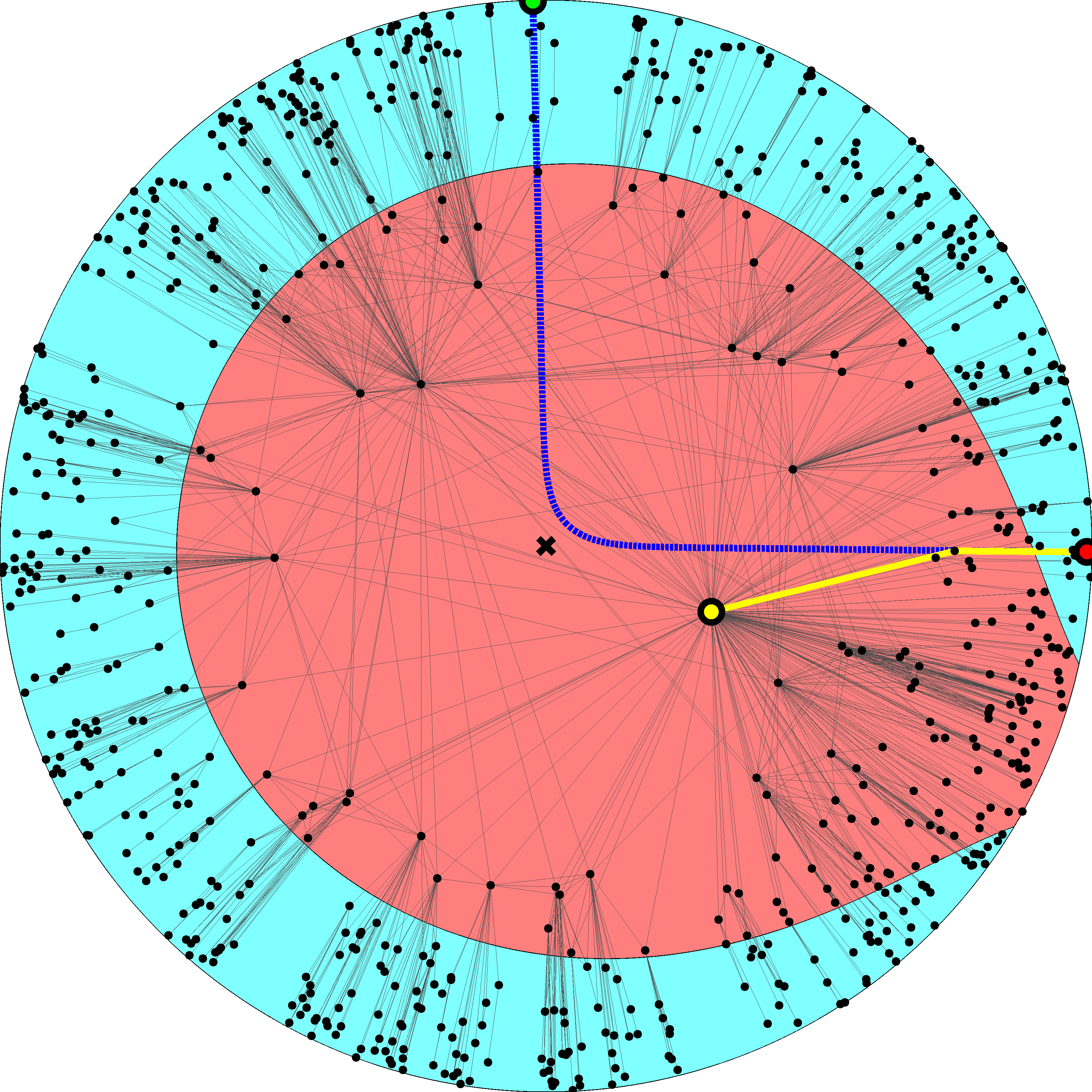 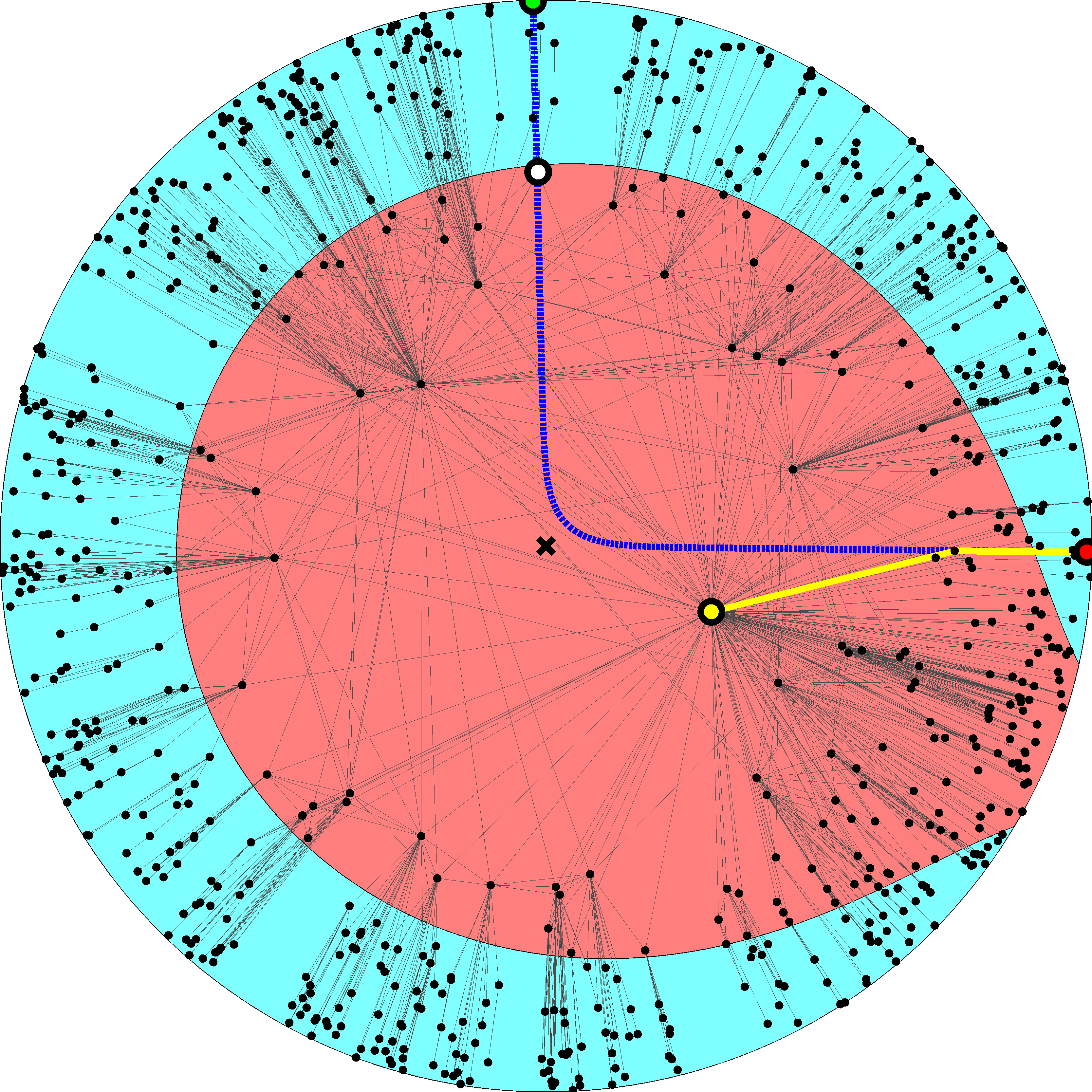 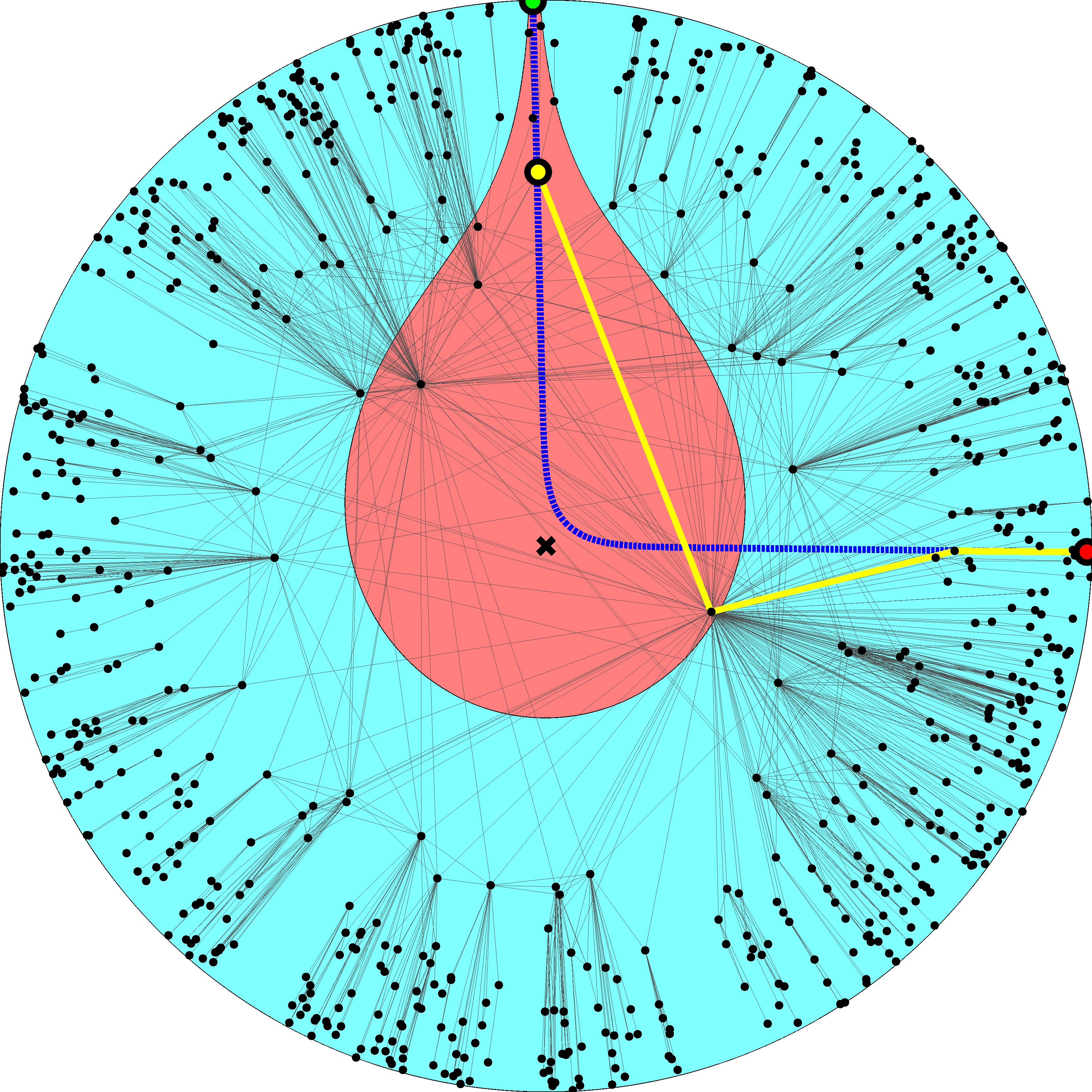 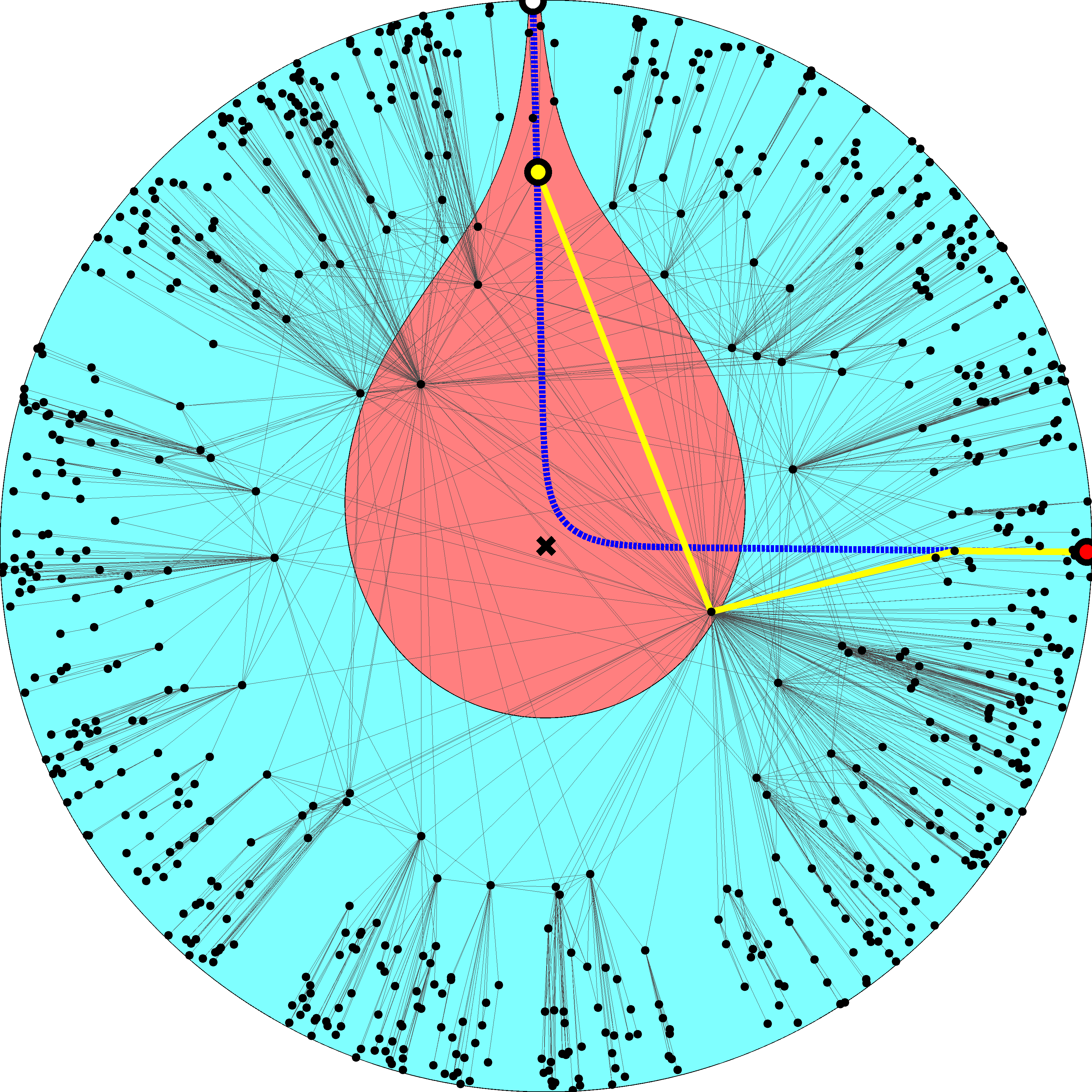 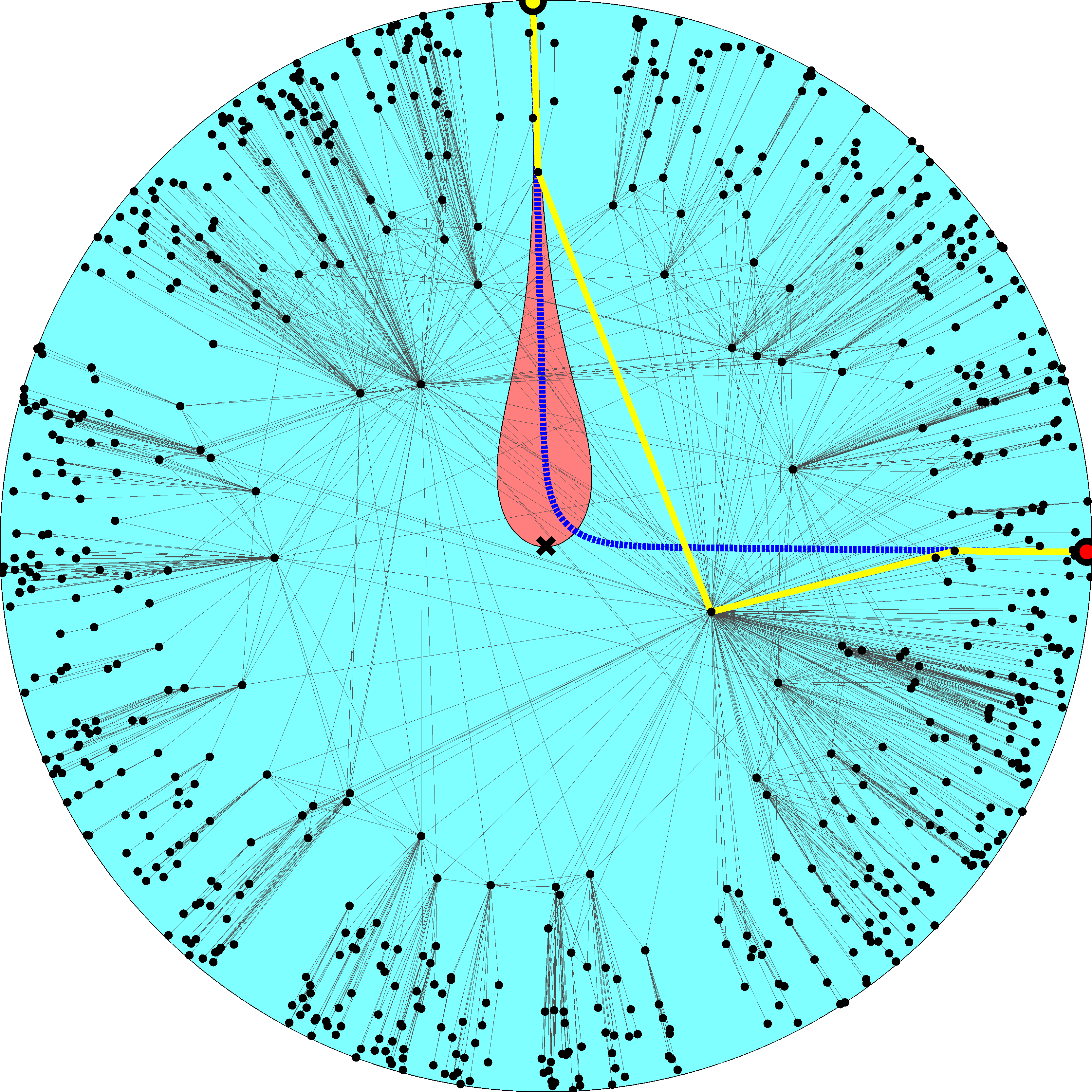 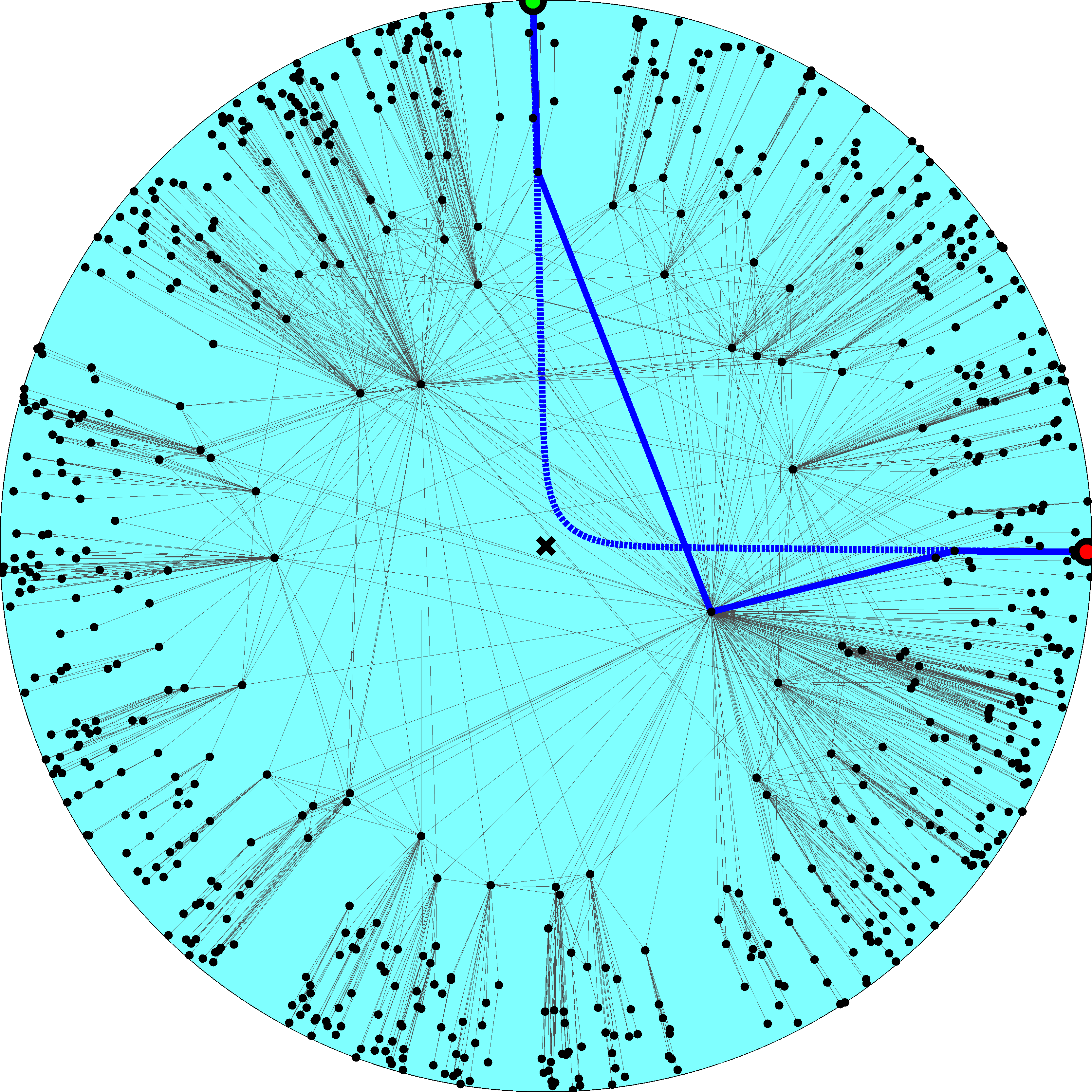 Navigation efficiency and robustness(2.1)
Percentage of successful greedy paths                                99.99% 
Percentage of shortest greedy paths                                100%
Percentage of successful greedy paths after removal of x% of links or nodes
x10%                   99%
x30%                   95%
Success ratio in random graphs
Configuration model (2.1)                                  30%
No angular coordinates; node degree gradient only
Classical random graphs                                 0.17%
No radial coordinates; the connection probability does not depend on any distances at all
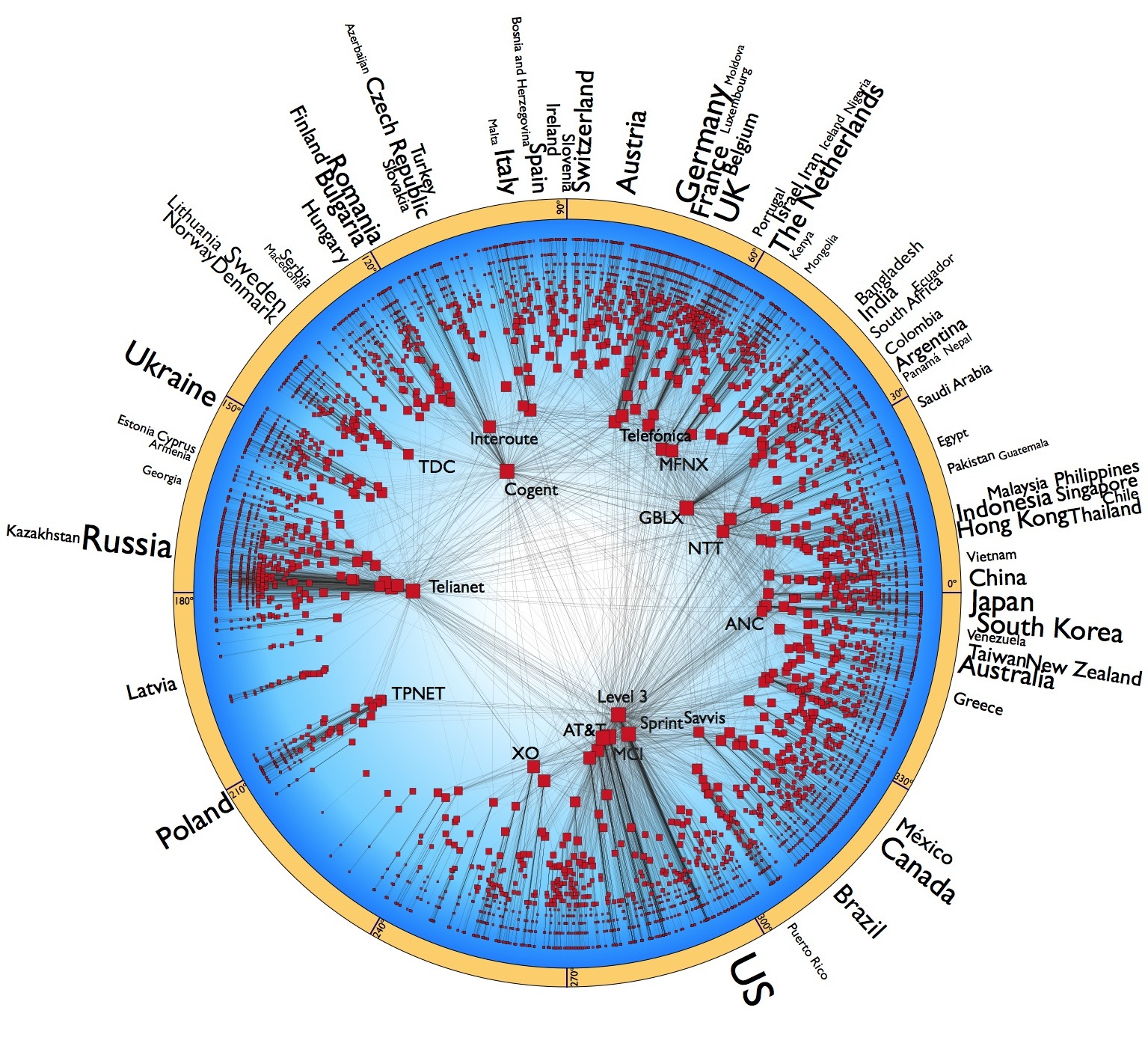 Navigation efficiency and robustness (Internet)
Percentage of successful greedy paths                                 97% 
Average stretch                                 1.1
Percentage of successful greedy paths after removal of x% of links:
x10%                   90%
x30%                   75%
Why?
Congruency between hyperbolic space geometry and scale-free network topology
Hierarchical/heterogeneous organization of the two (zooming-out/zooming-in pattern)
Strong clustering/metric structure
How?
Strong clustering yields high path diversity
All paths are congruent to their corresponding hyperbolic geodesics
If some paths are damaged, many others remain, and can still be found since they all congruent
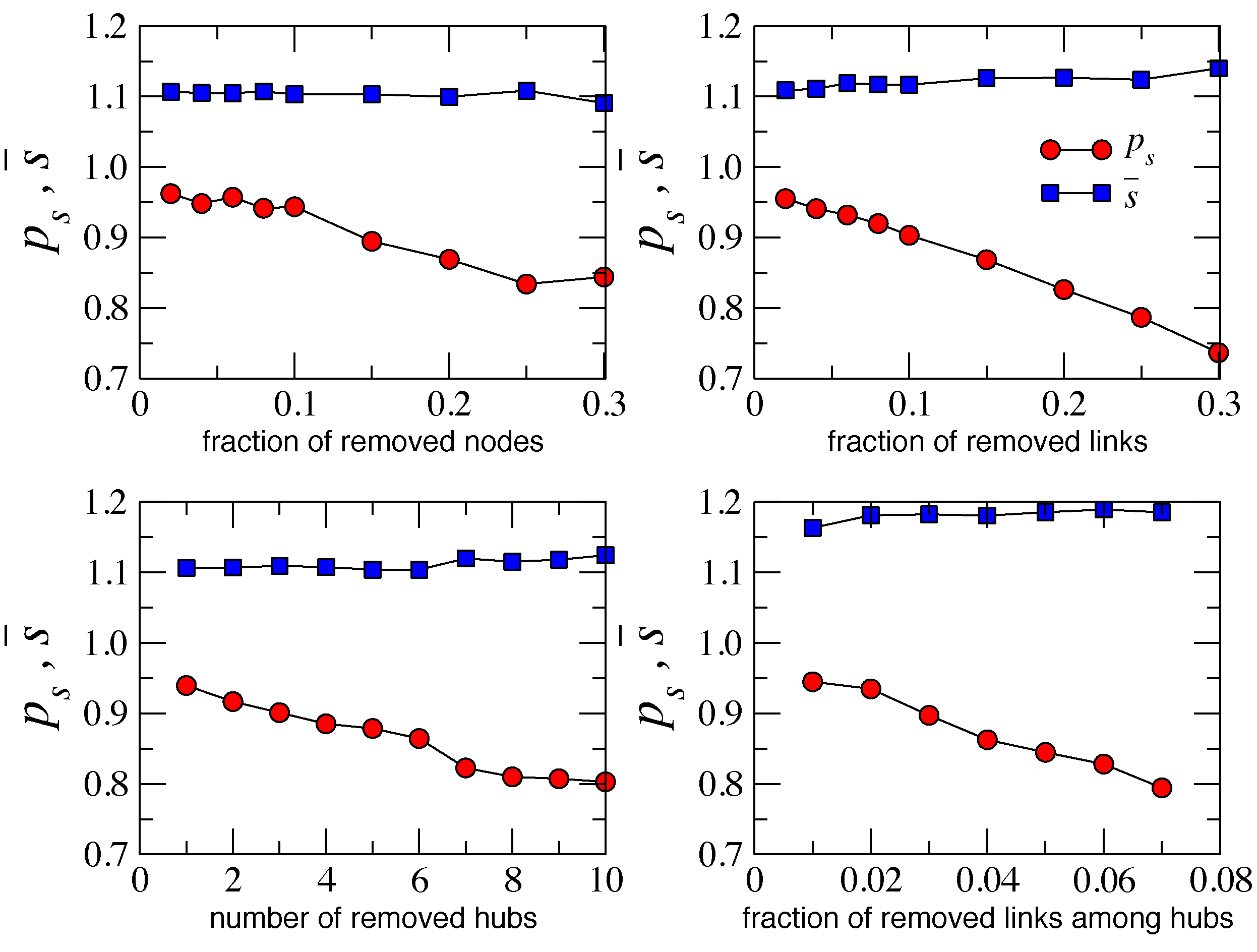 Take-home message
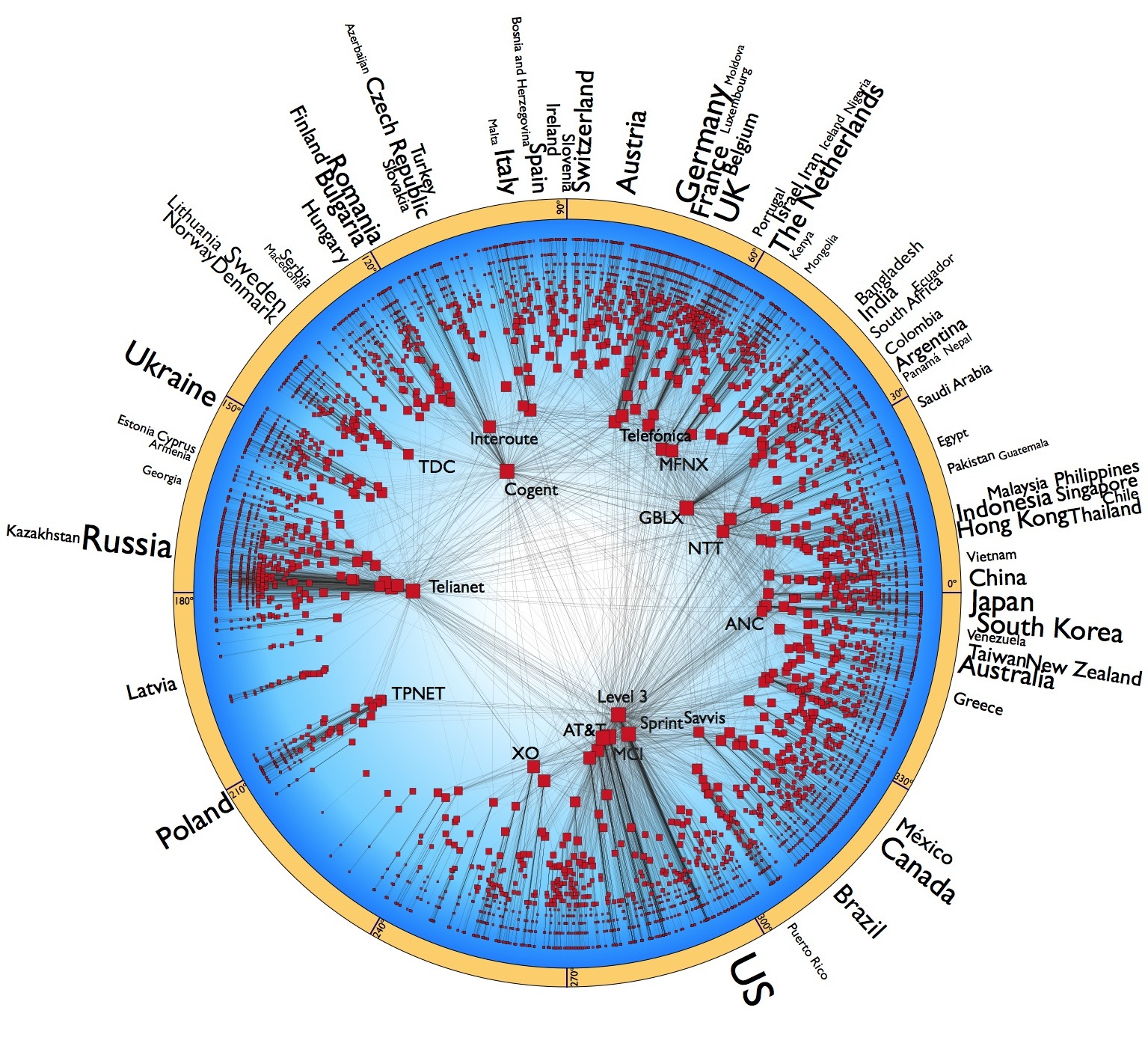 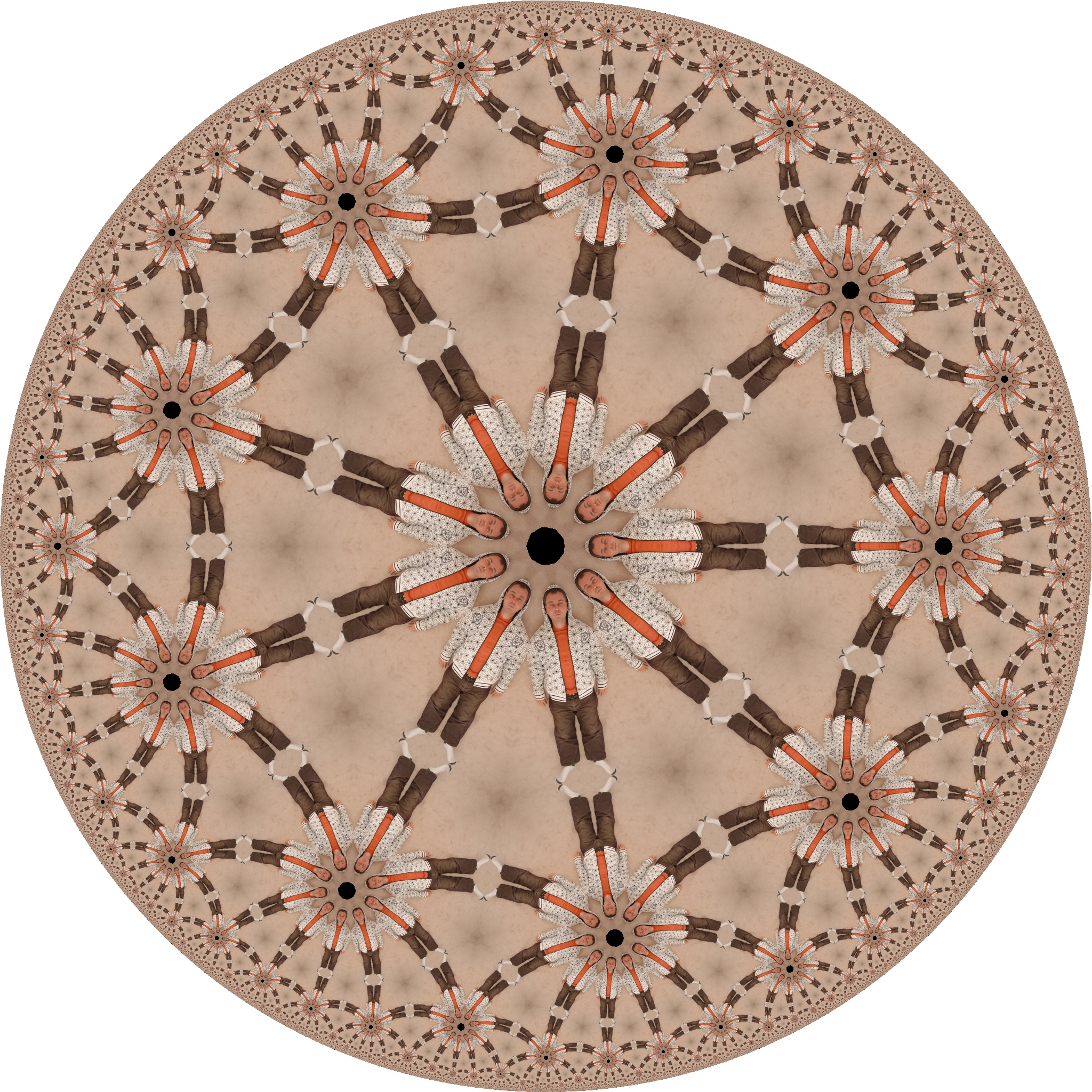 
?

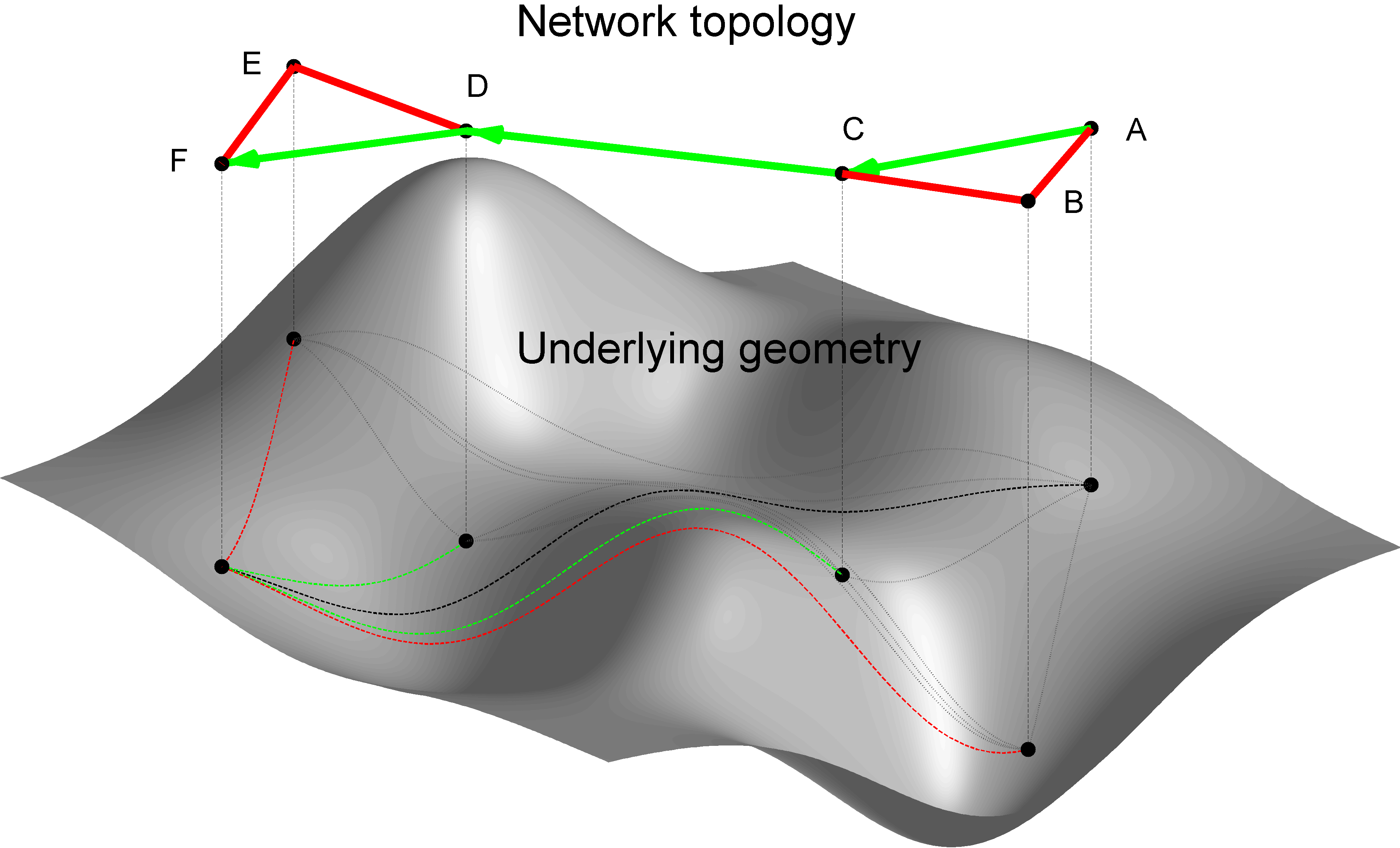 Conclusions
We have discovered a new geometric framework to study the structure and function of complex networks
The framework provides a natural (no “enforcement” on our side) explanation of two basic structural properties of complex networks (scale-free degree distribution and strong clustering) as consequences of underlying hyperbolic geometry
The framework admits a standard statistical physics approach (exponential random graphs), interpreting auxiliary fields as linear function of hyperbolic distances/energies
The framework subsumes the configuration model, classical random graphs, and random geometric graphs as three limiting cases with degenerate geometric structures
The framework explains how the hierarchical structure of complex networks ensures the maximum efficiency of their navigation function – optimal routing without global topology knowledge
The framework provides a basis for mapping real complex networks to their hidden/underlying hyperbolic spaces
Open question
Does any optimization of efficiency and robustness of targeted transport drive network evolution explicitly?
Or is it just a natural but implicit by-product of other (standard) network evolution mechanisms?
Applications of network mapping
Internet
optimal (maximally efficient/most scalable) routing
routing table sizes, stretch, and communication overhead approach their theoretical lower bounds
Other networks
discover hidden distances between nodes (e.g., similarity distances between people in social networks)
“soft” communities become areas in the underlying space with higher node densities
tell what drives signaling in networks, and what network perturbations drive it to failures (e.g., in the brain, regulatory, or metabolic networks)
M. Boguñá, F. Papadopoulos, and D. Krioukov,Sustaining the Internet with Hyperbolic Mapping,Nature Communications, v.1, 62, 2010 

D. Krioukov, F. Papadopoulos, A. Vahdat, and M. Boguñá,Hyperbolic Geometry of Complex Networks,Physical Review E, v.82, 036106, 2010,Physical Review E, v.80, 035101(R), 2009
F. Papadopoulos, D. Krioukov, M. Boguñá, and A. Vahdat,Greedy Forwarding in (Dynamic) Scale-Free NetworksEmbedded in Hyperbolic Metric Spaces,INFOCOM 2010,SIGMETRICS MAMA 2009
M. Boguñá, D. Krioukov, and kc claffy,Navigability of Complex Networks,Nature Physics, v.5, p.74-80, 2009